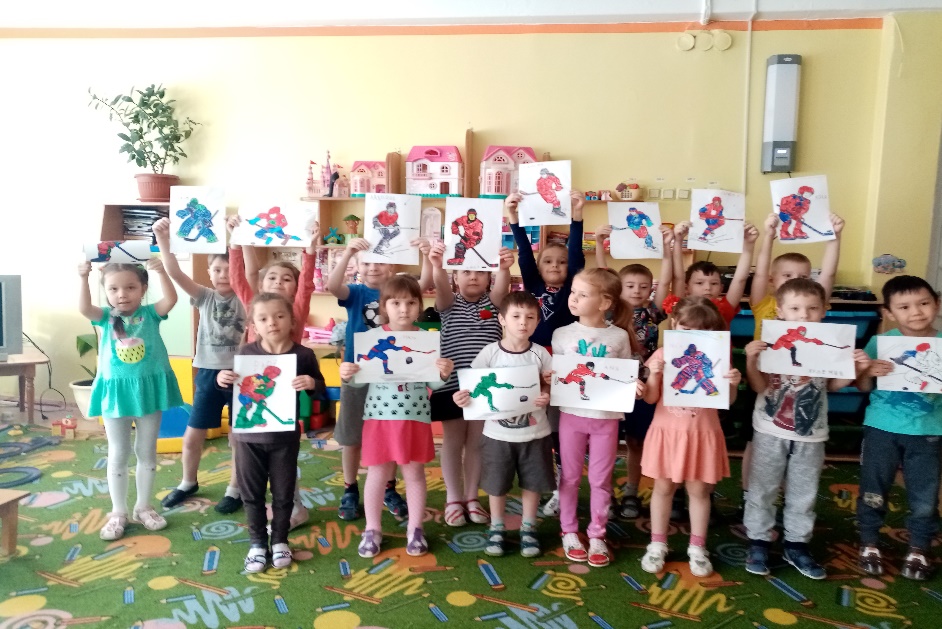 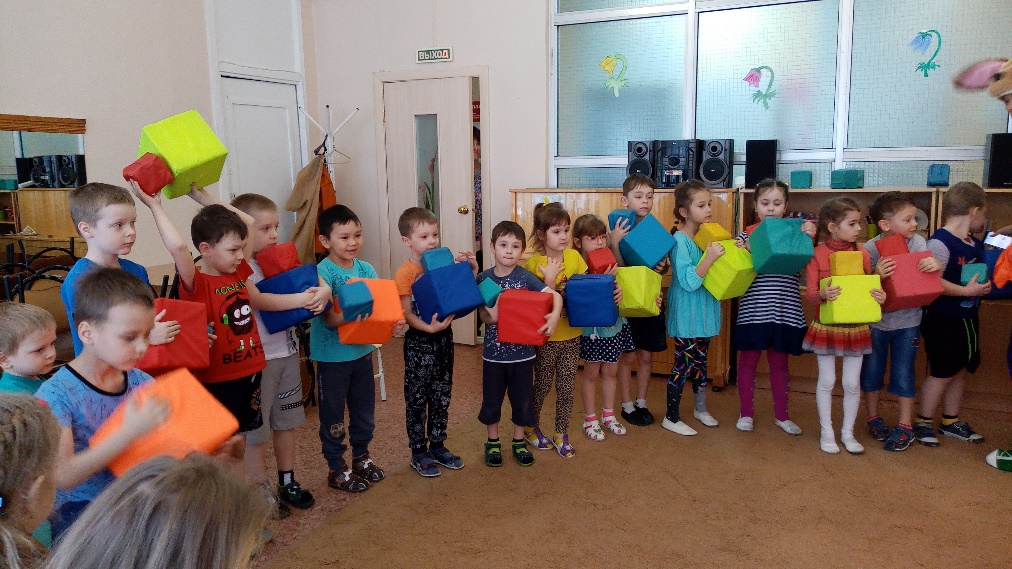 ПроектСидим дома -не скучаем! группа «Букваренок»
Подготовила воспитатель 
Шевченко.О.В
Блок  «Познавательный»
1)  Лайфак   «Игры с магнитом» -видеоотчет (1 мин)2) Лаборатория «Фиксиков» опыты с водой «Цветня вода» -(фотоотчет)
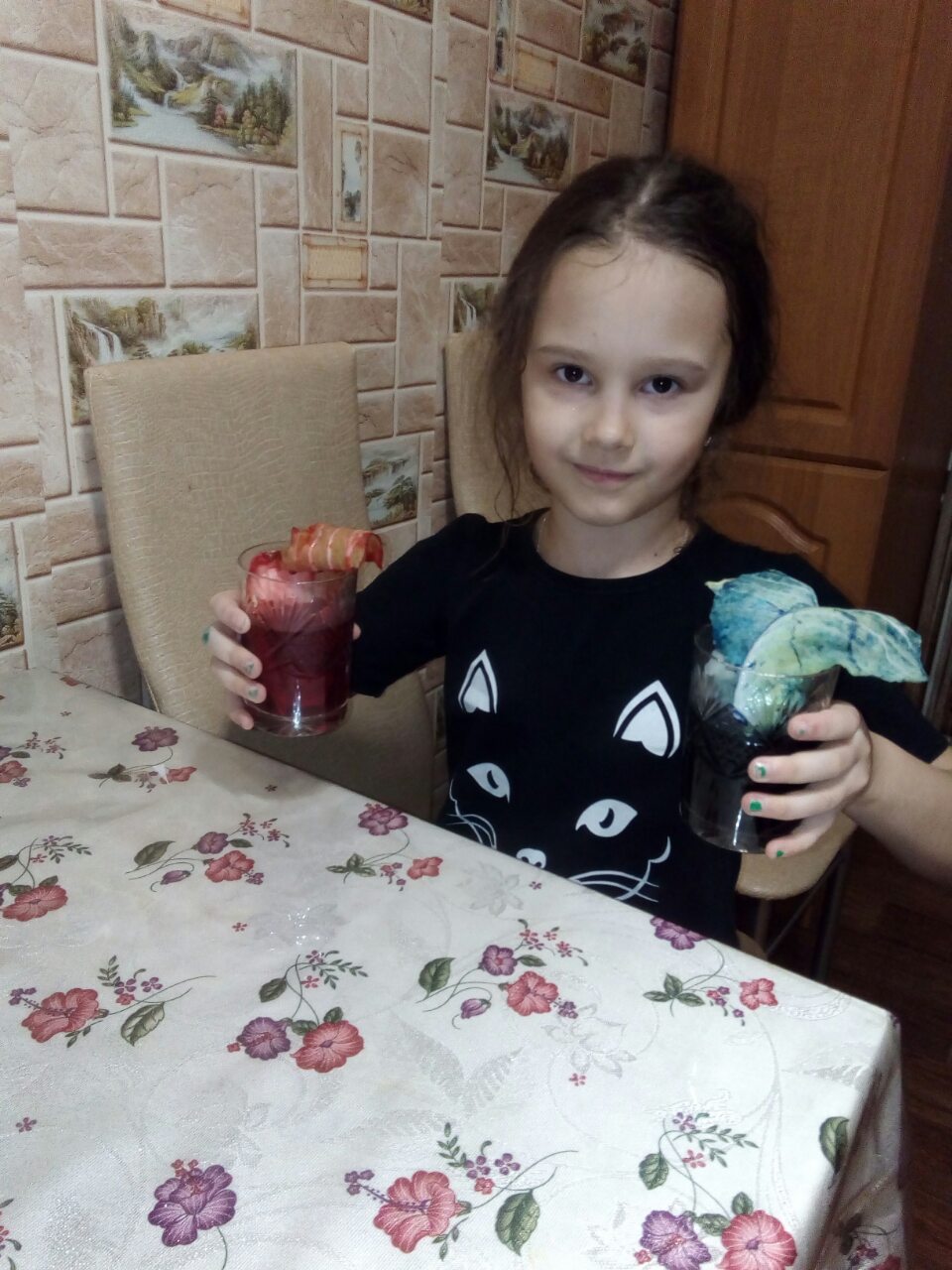 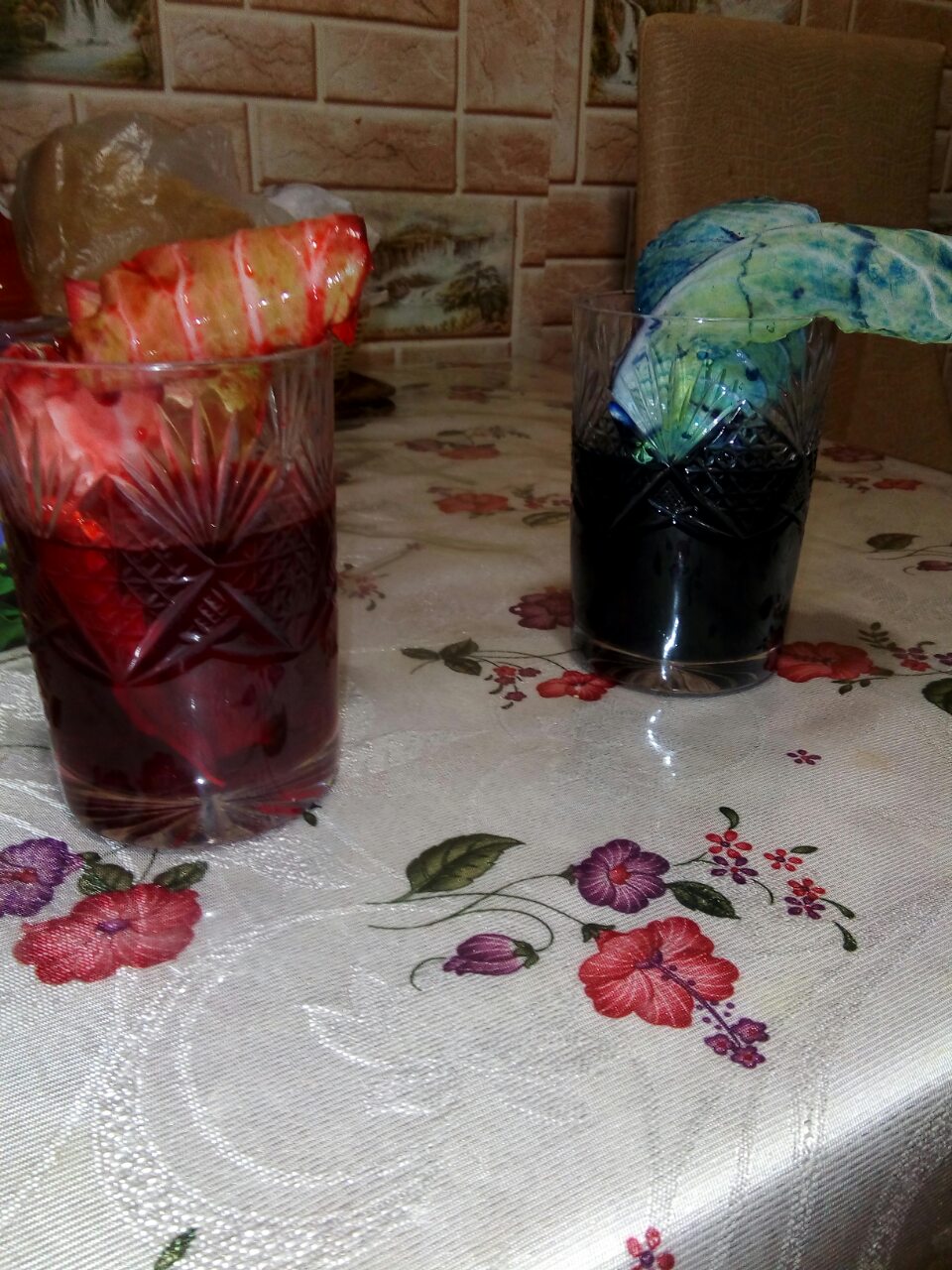 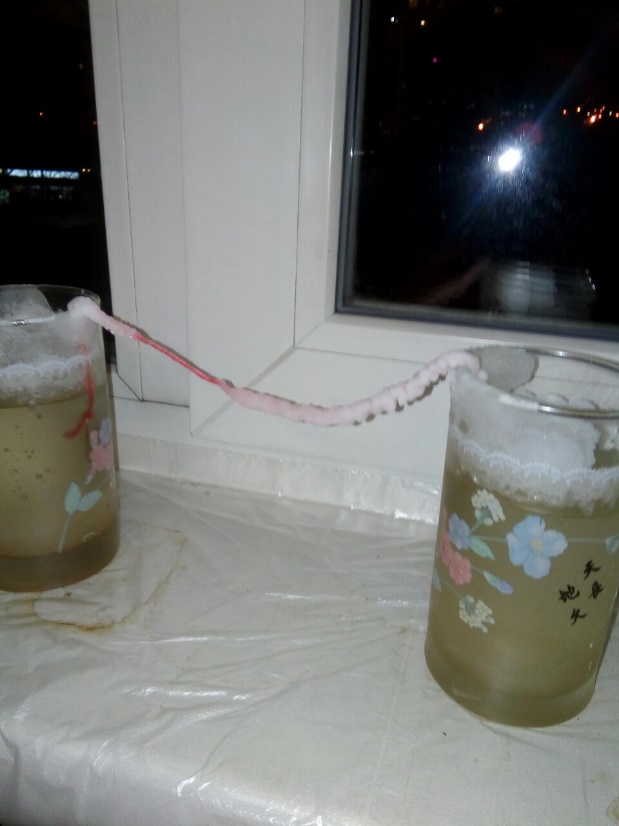 3) «Этот дикий мир»  просмотр энциклопедии  в формте 3D  по ссылке https://ru.c.mi.com/thread-1933506-1-0.html4) Мы идем в музей в формате 3D https://www.adme.ru/tvorchestvo-hudozhniki/40-izvestnejshih-muzeev-mira-kotorye-mozhno-posetit-ne-vyhodya-iz-doma-2004115/
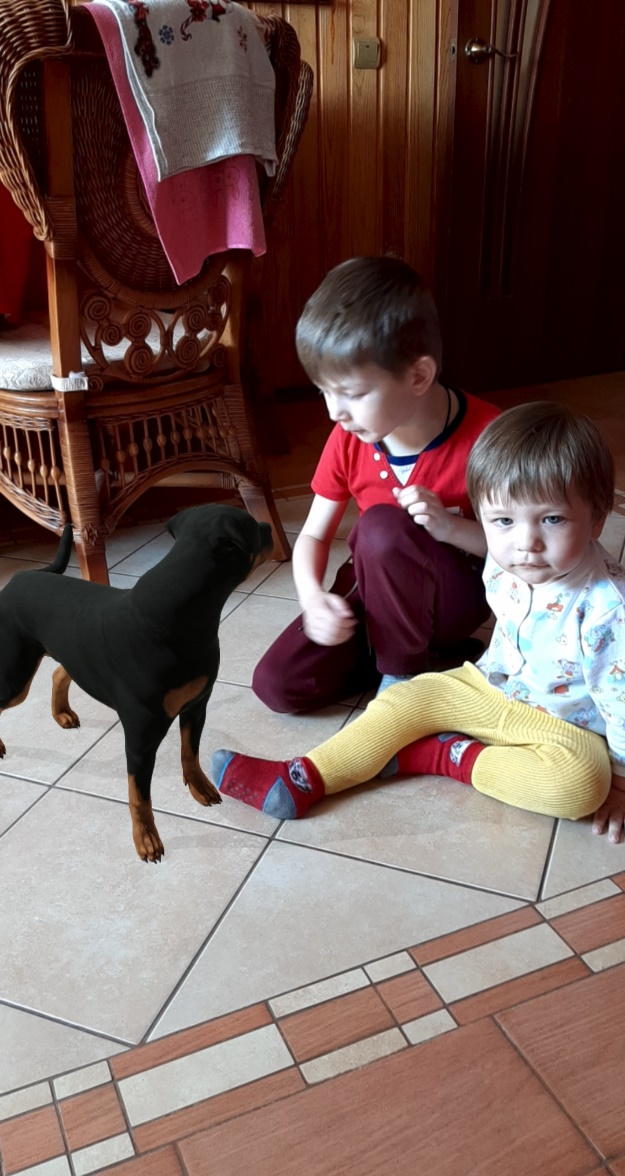 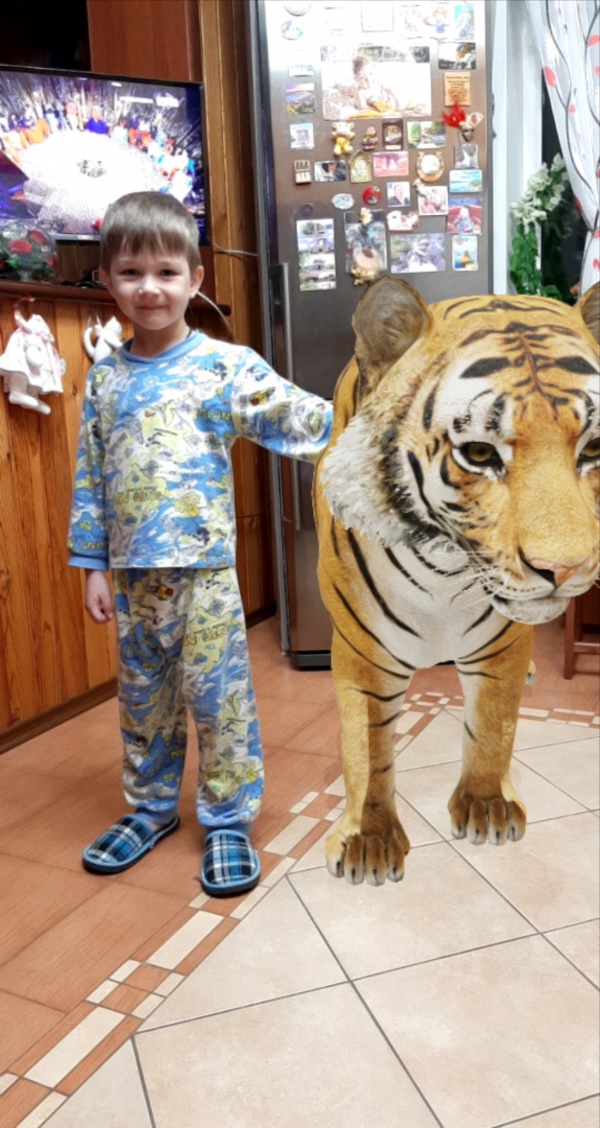 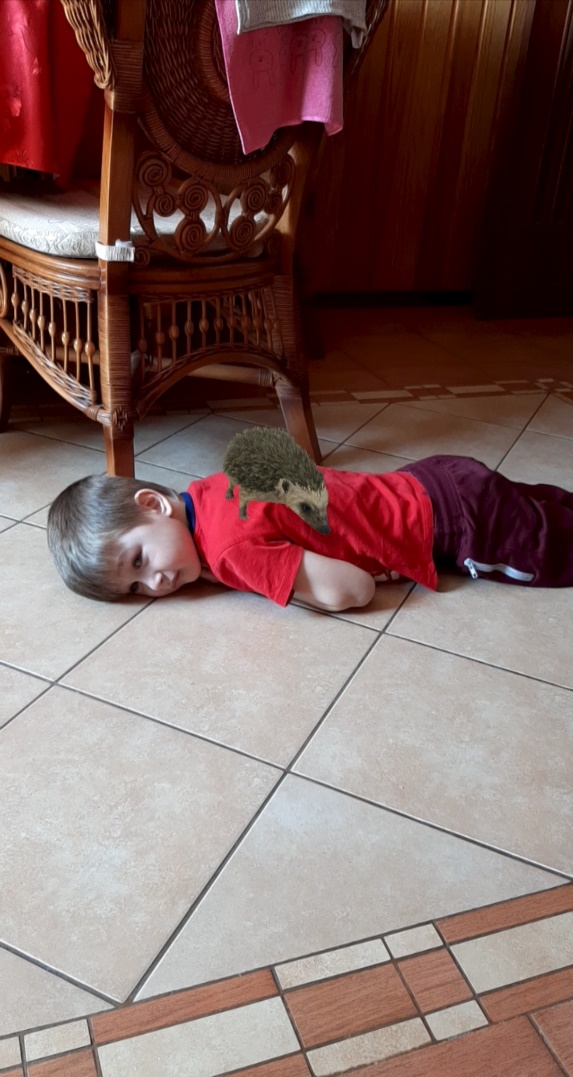 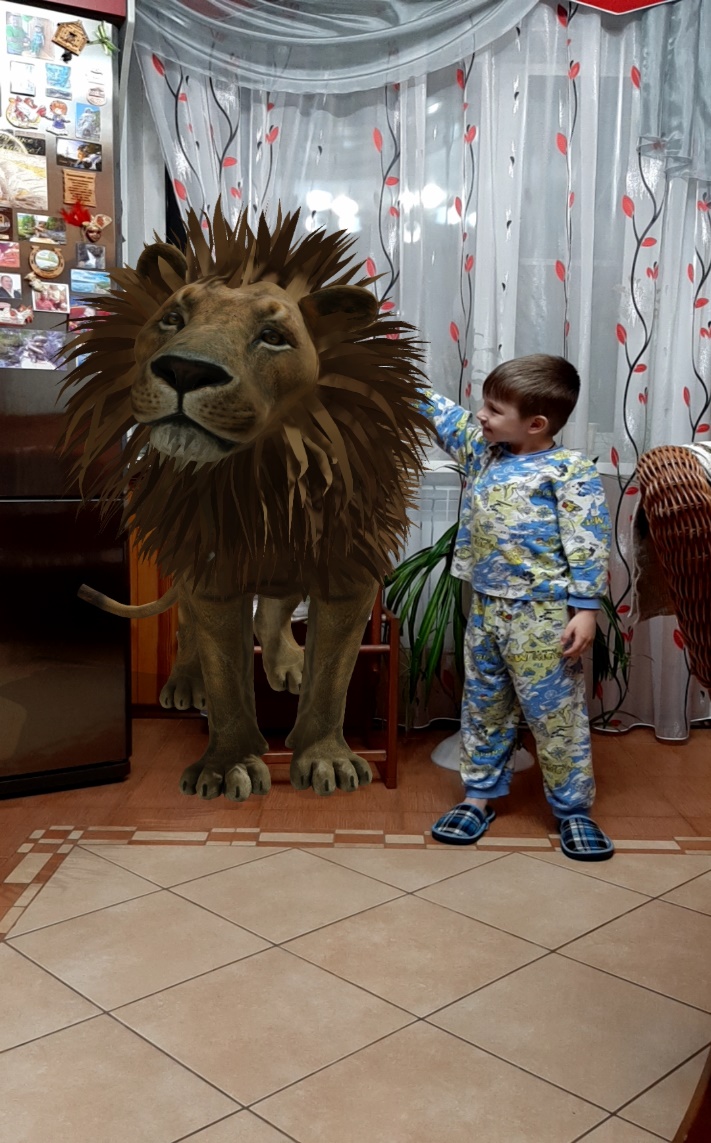 Блок «Игровой»
1)Настольные игры ; шашки, шахматы, игры –бродилки и др  https://ped-kopilka.ru/roditeljam/igry-doma-s-detmi-5-7-let.html  –фотоотчет                                                                                                            2)Домашний театр; «Играем в сказу »
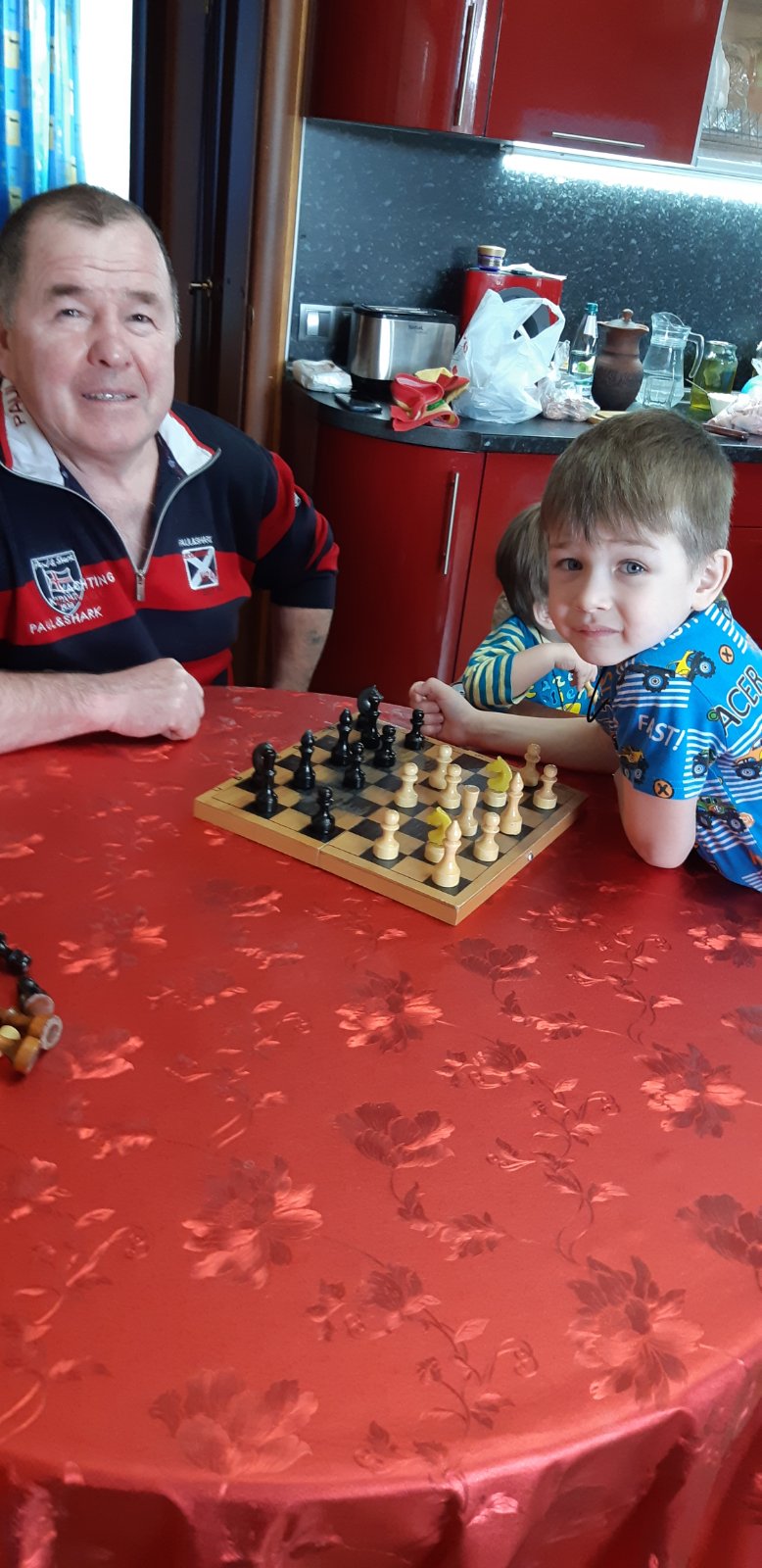 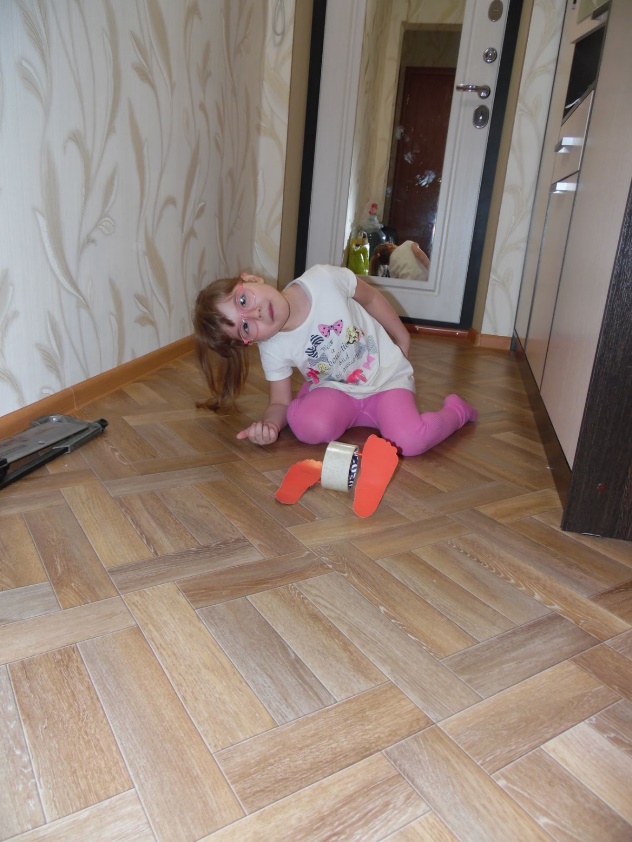 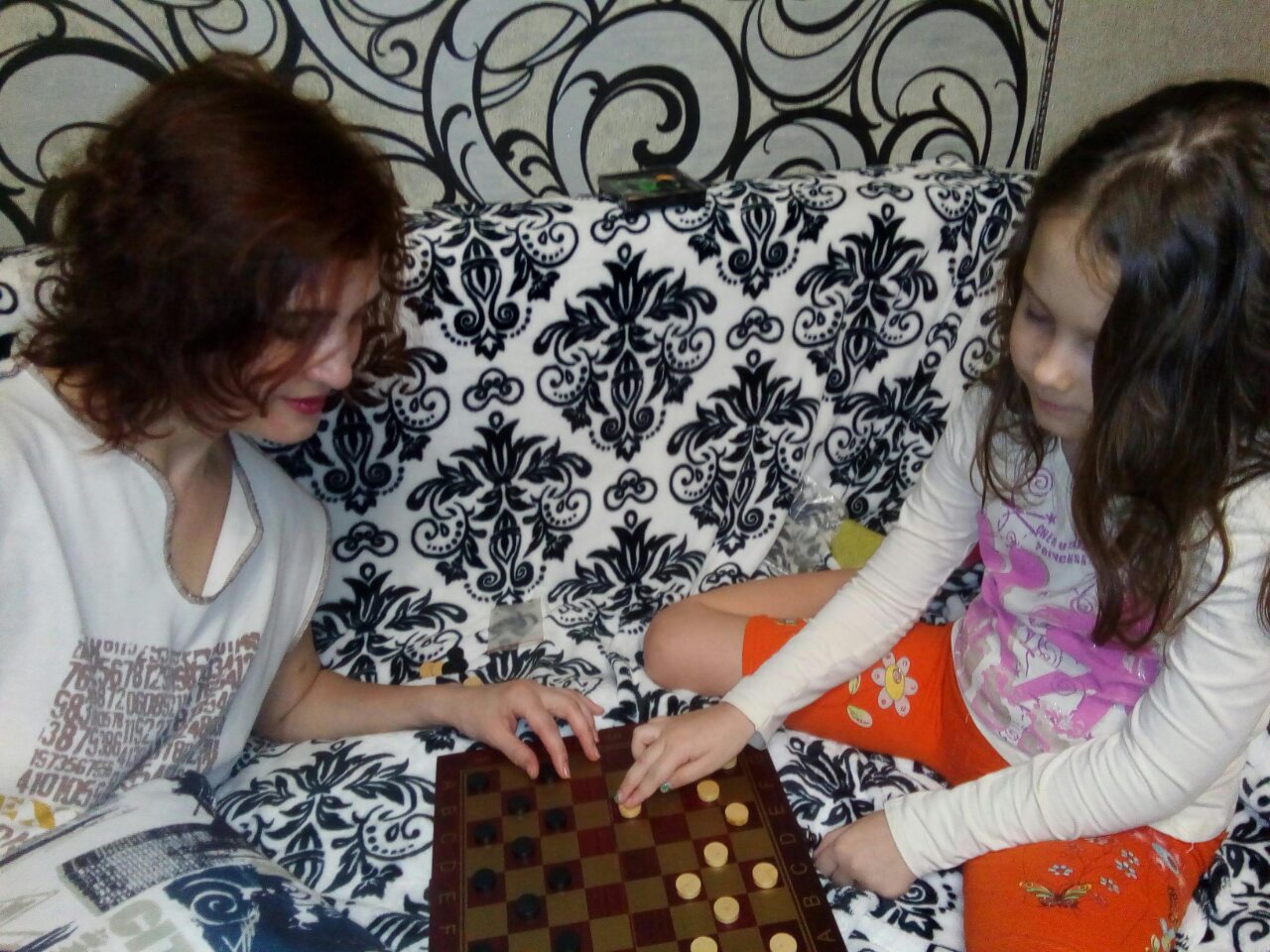 Блок «Спортивный»
Девиз :  «Папа, мама  ,я –спортивная семья»
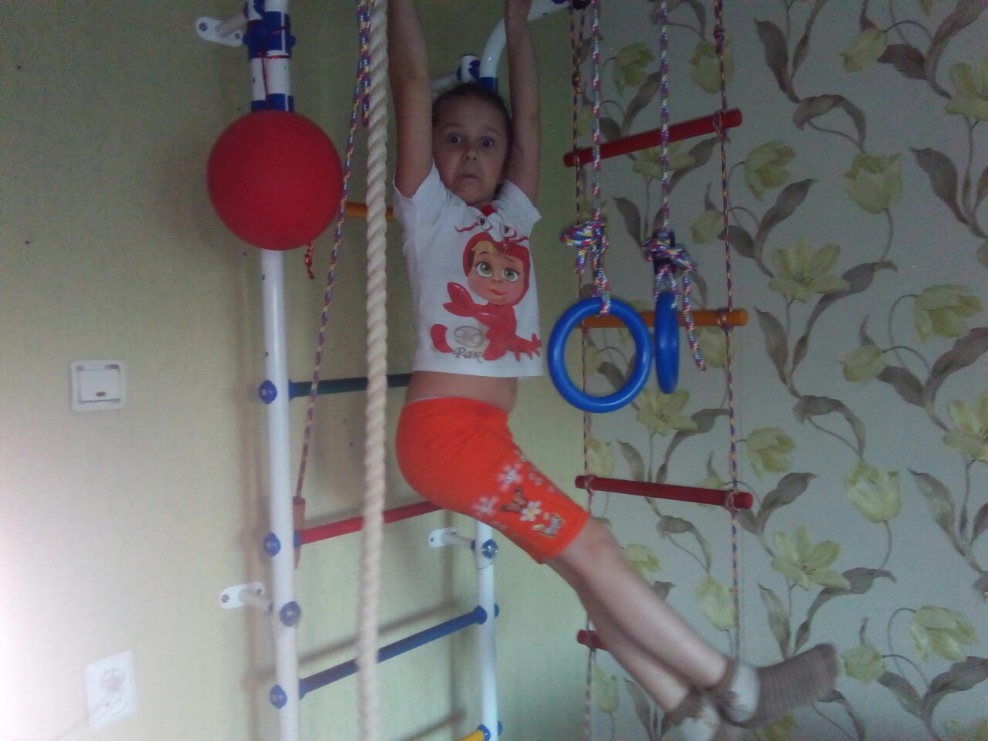 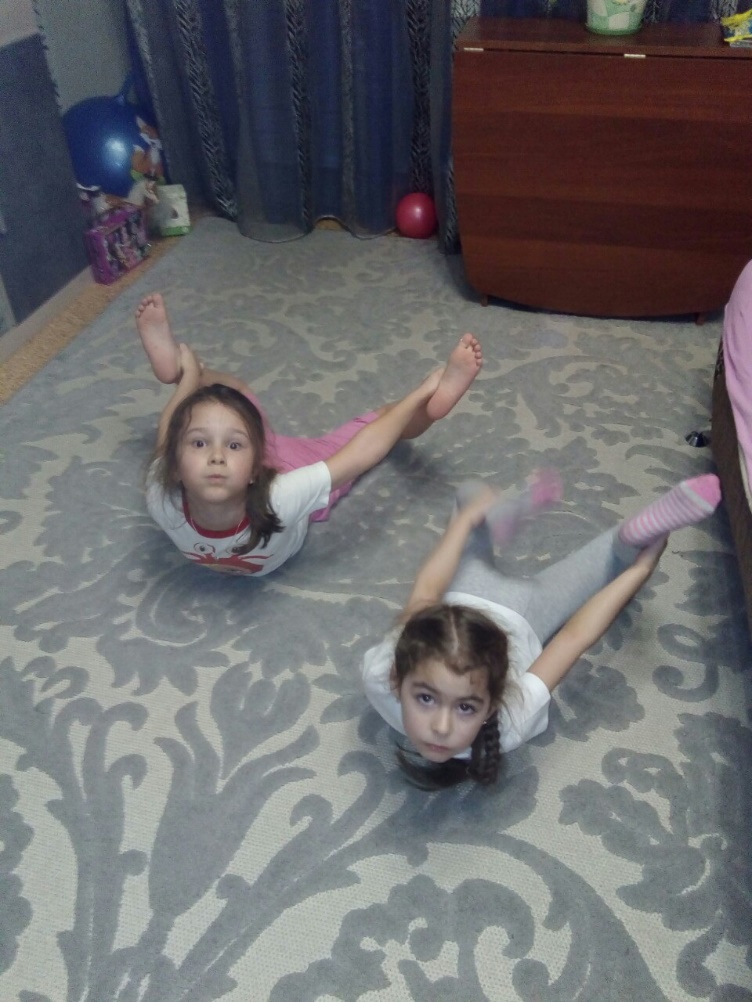 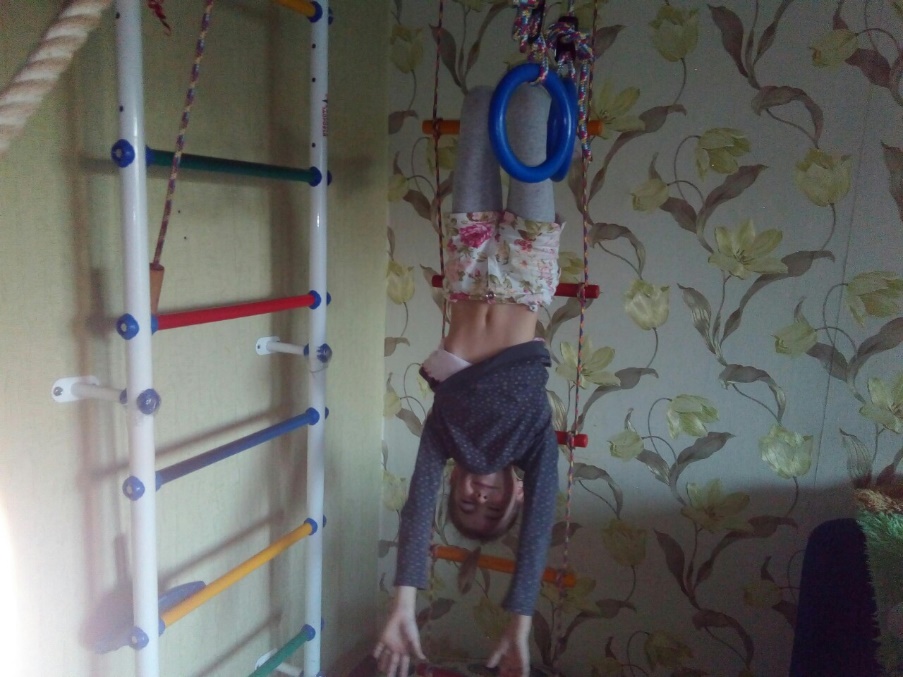 Блок «Домашнее задние»
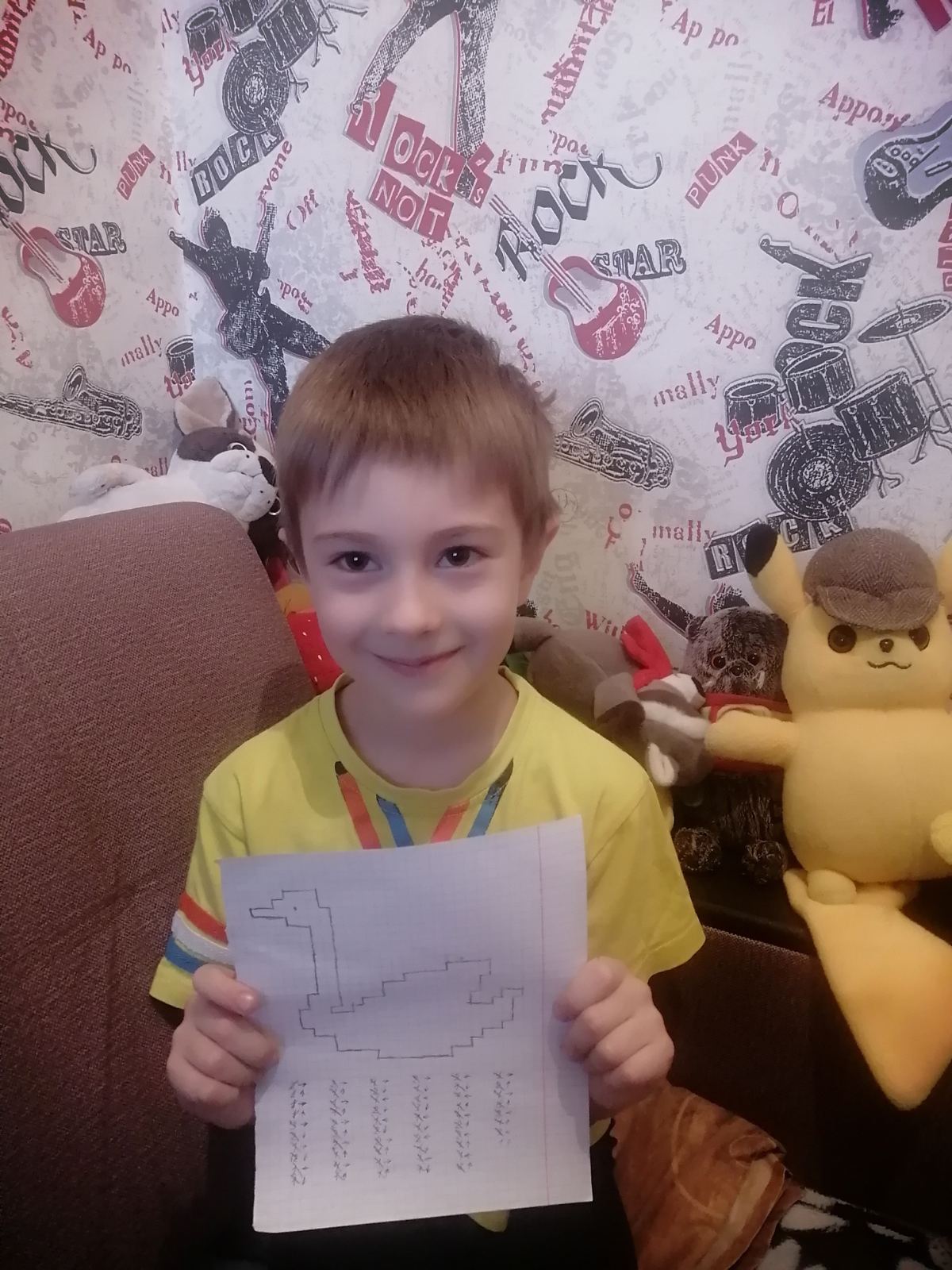 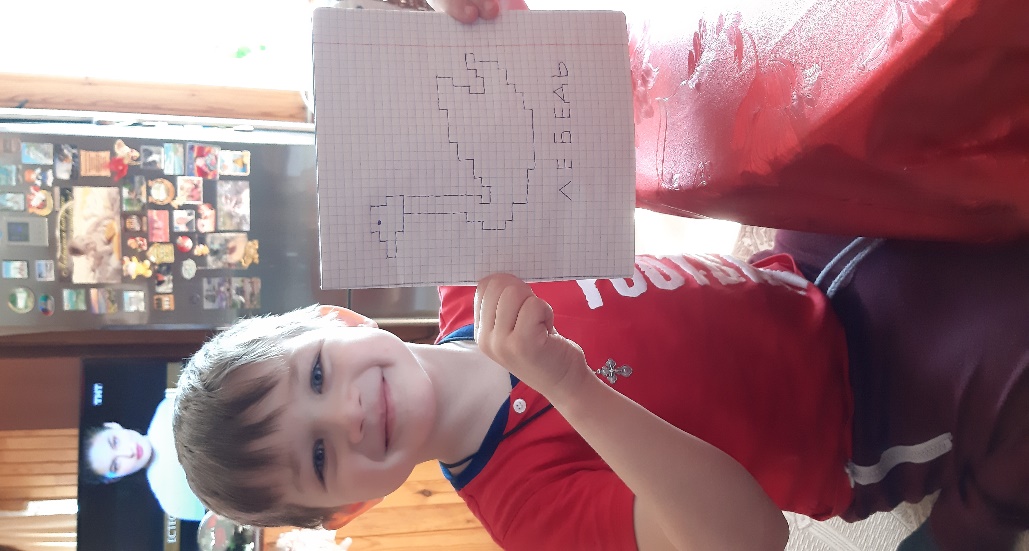 Выкладывание букв из разных материалов
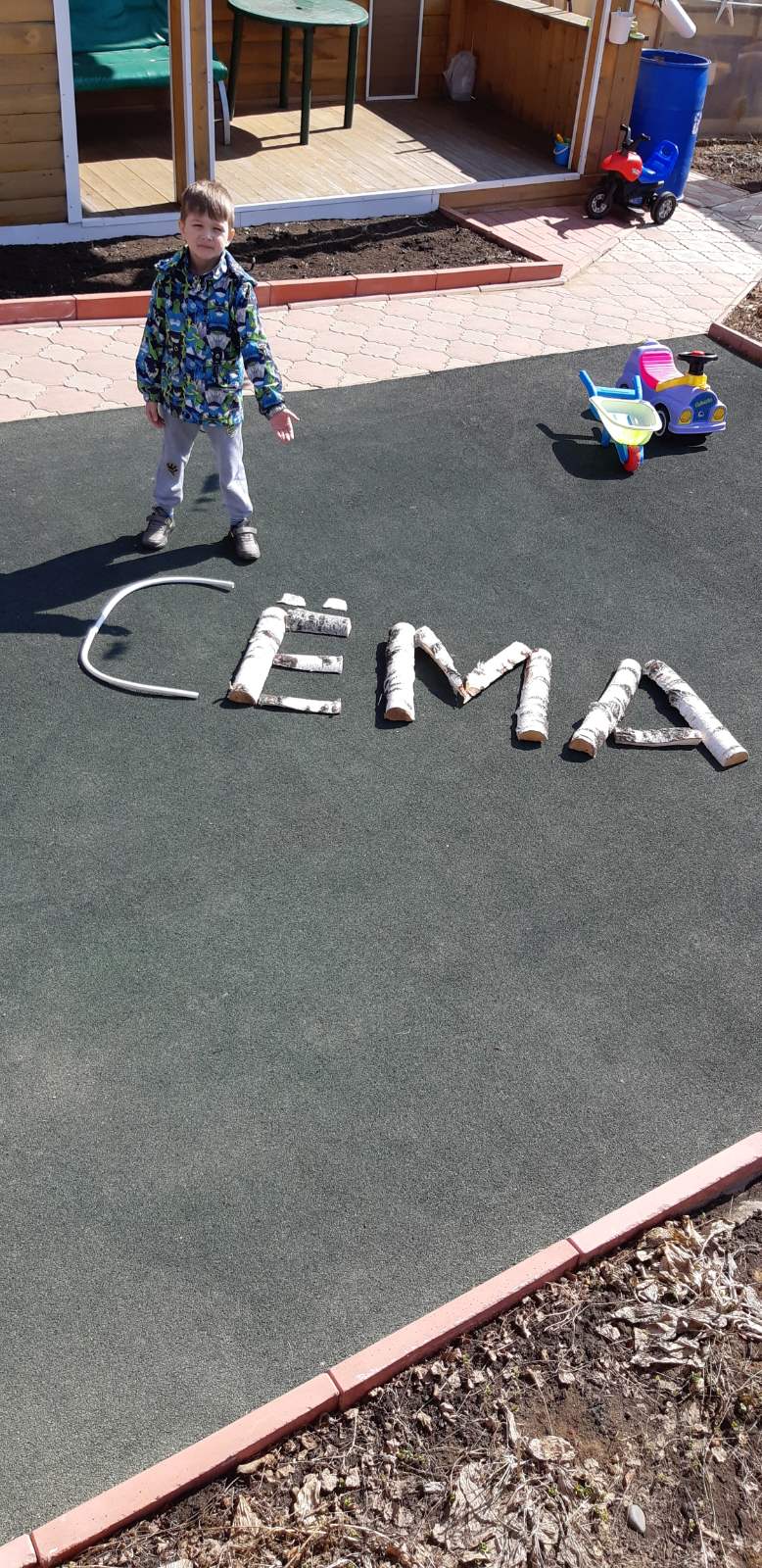 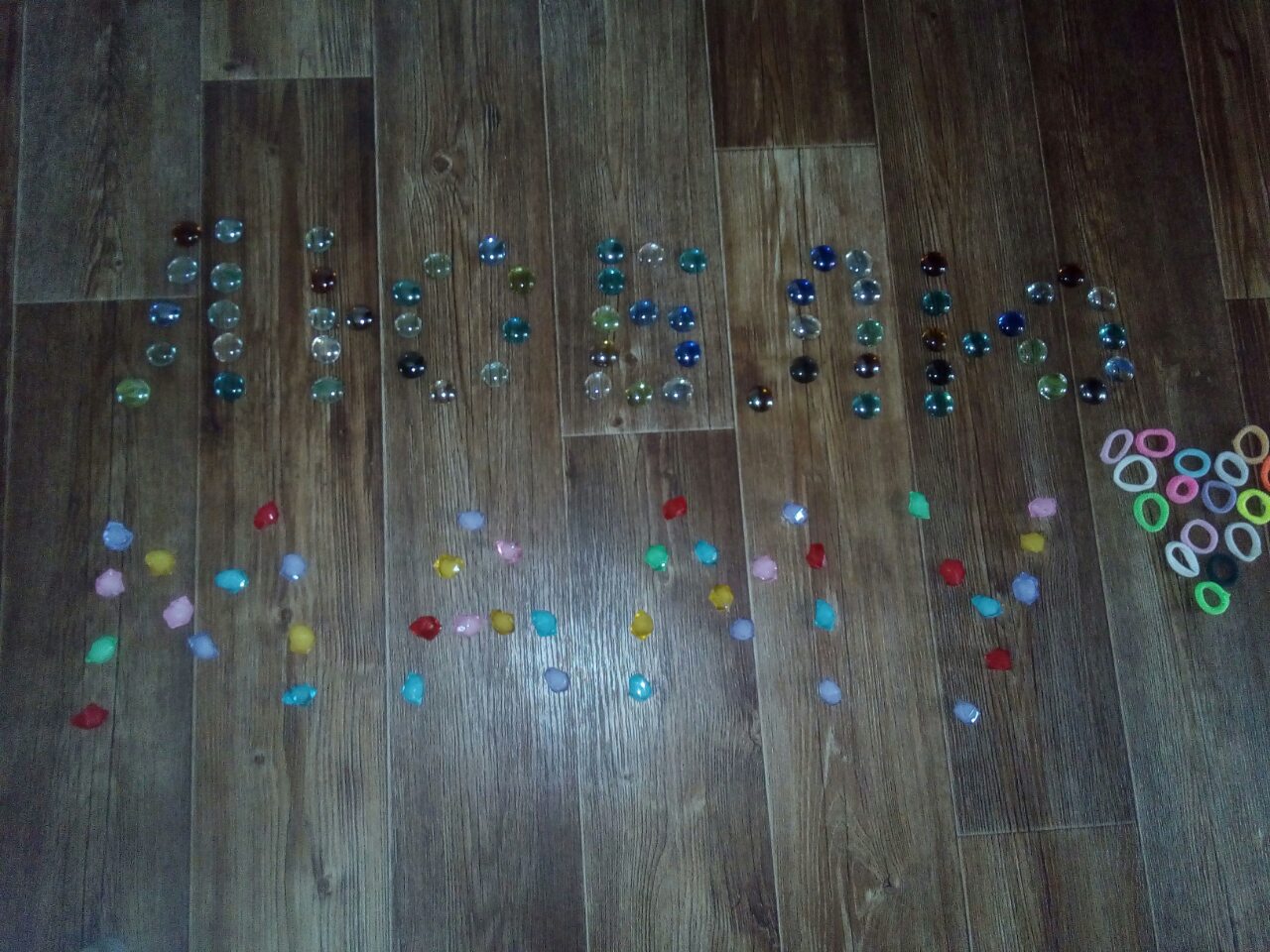 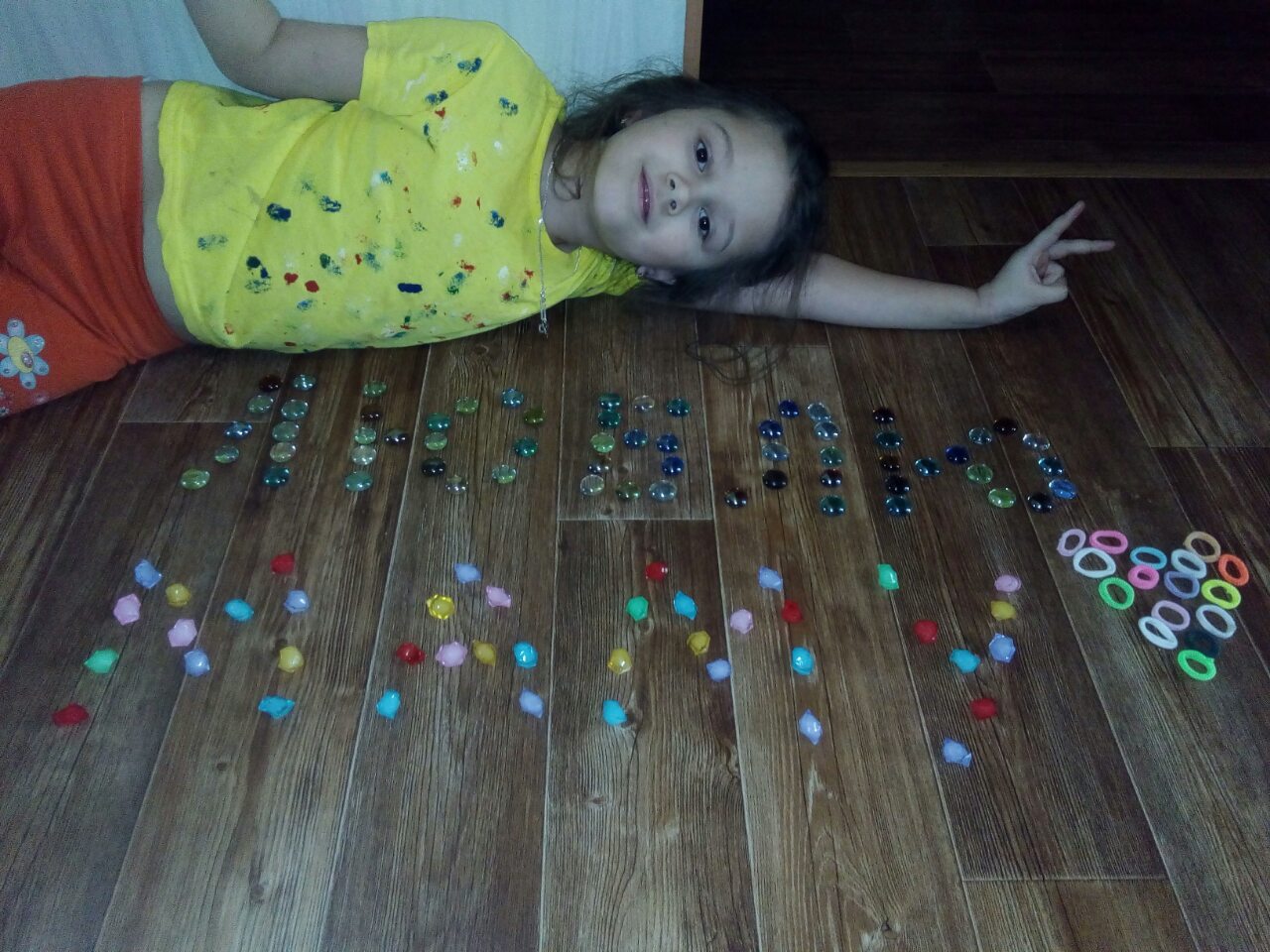 Блок «Творческий»
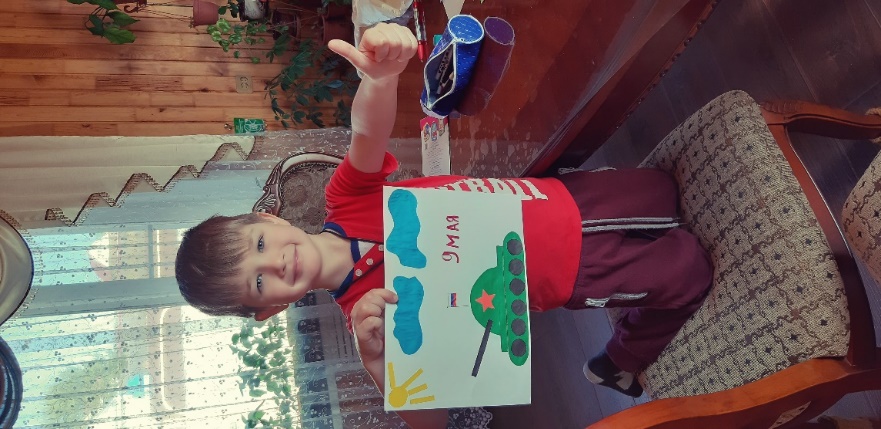 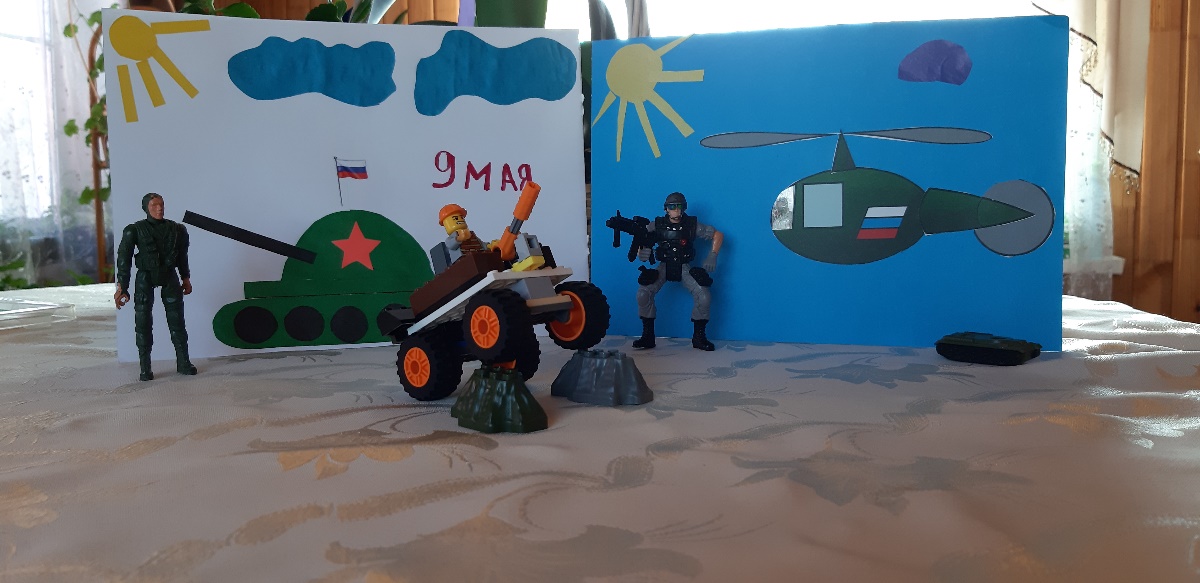 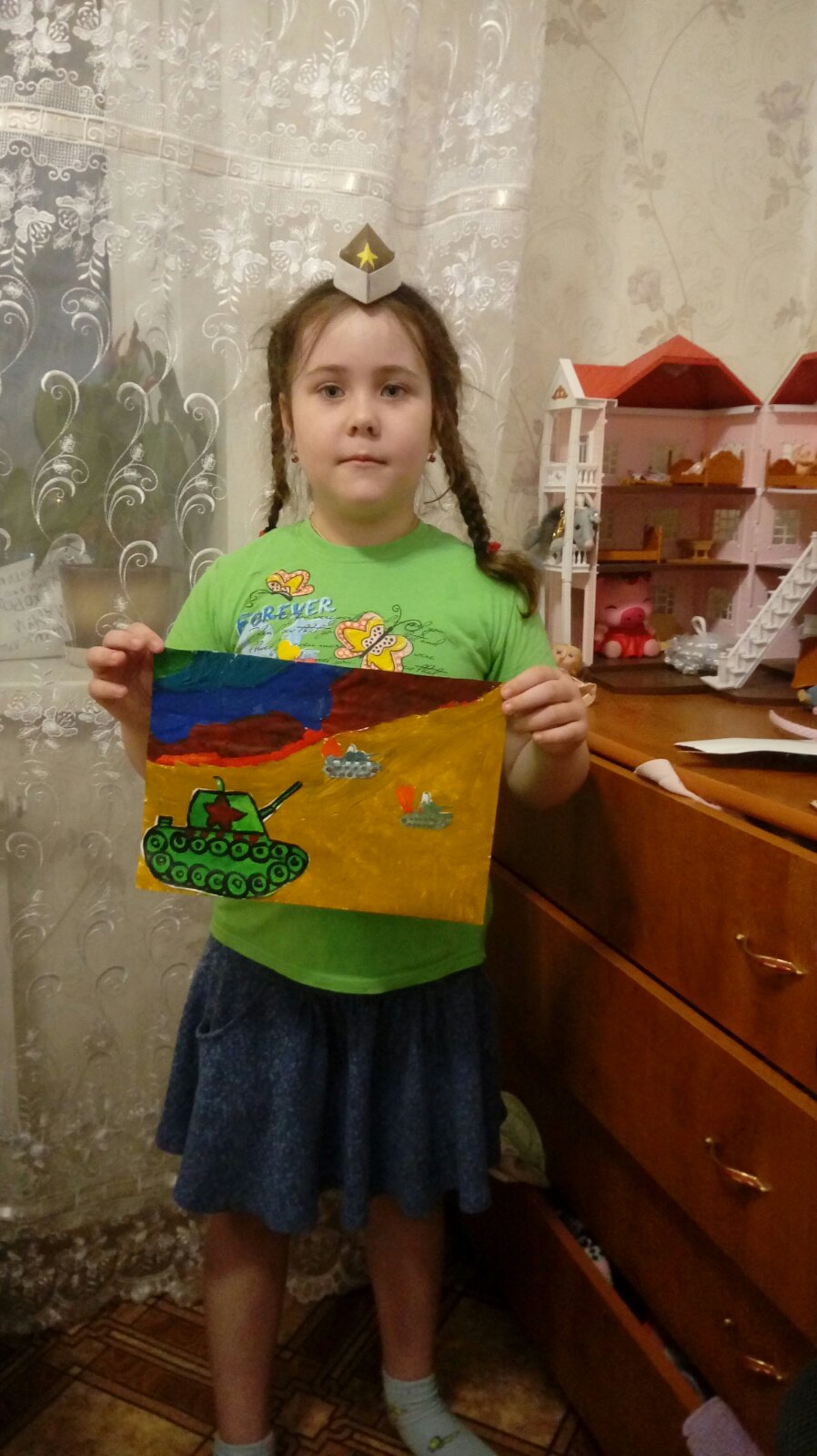 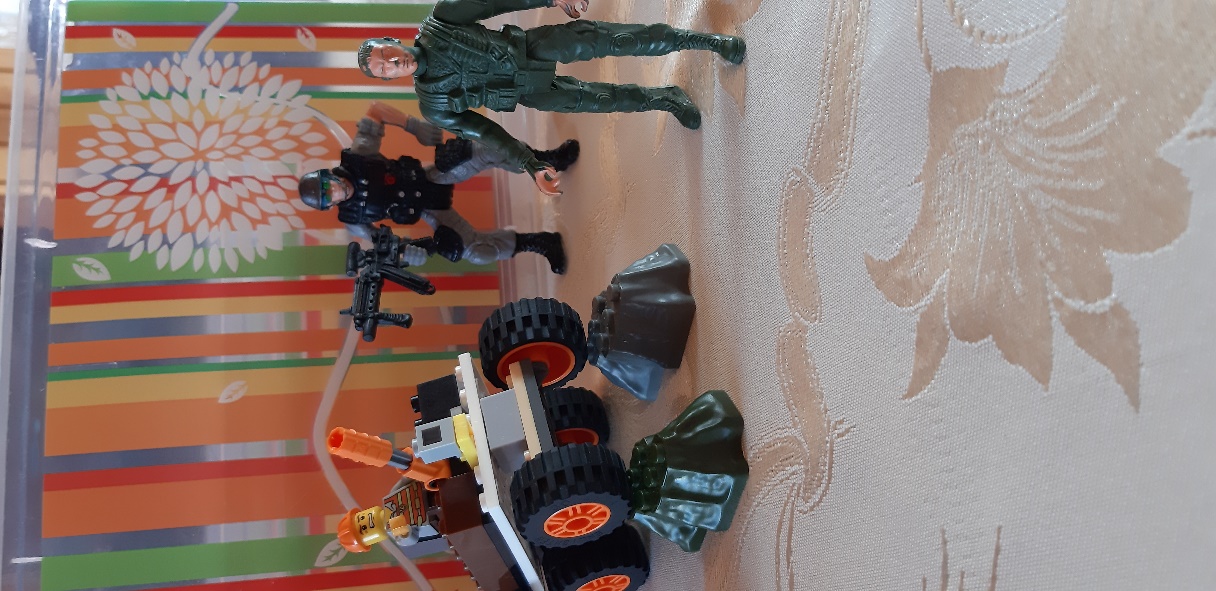 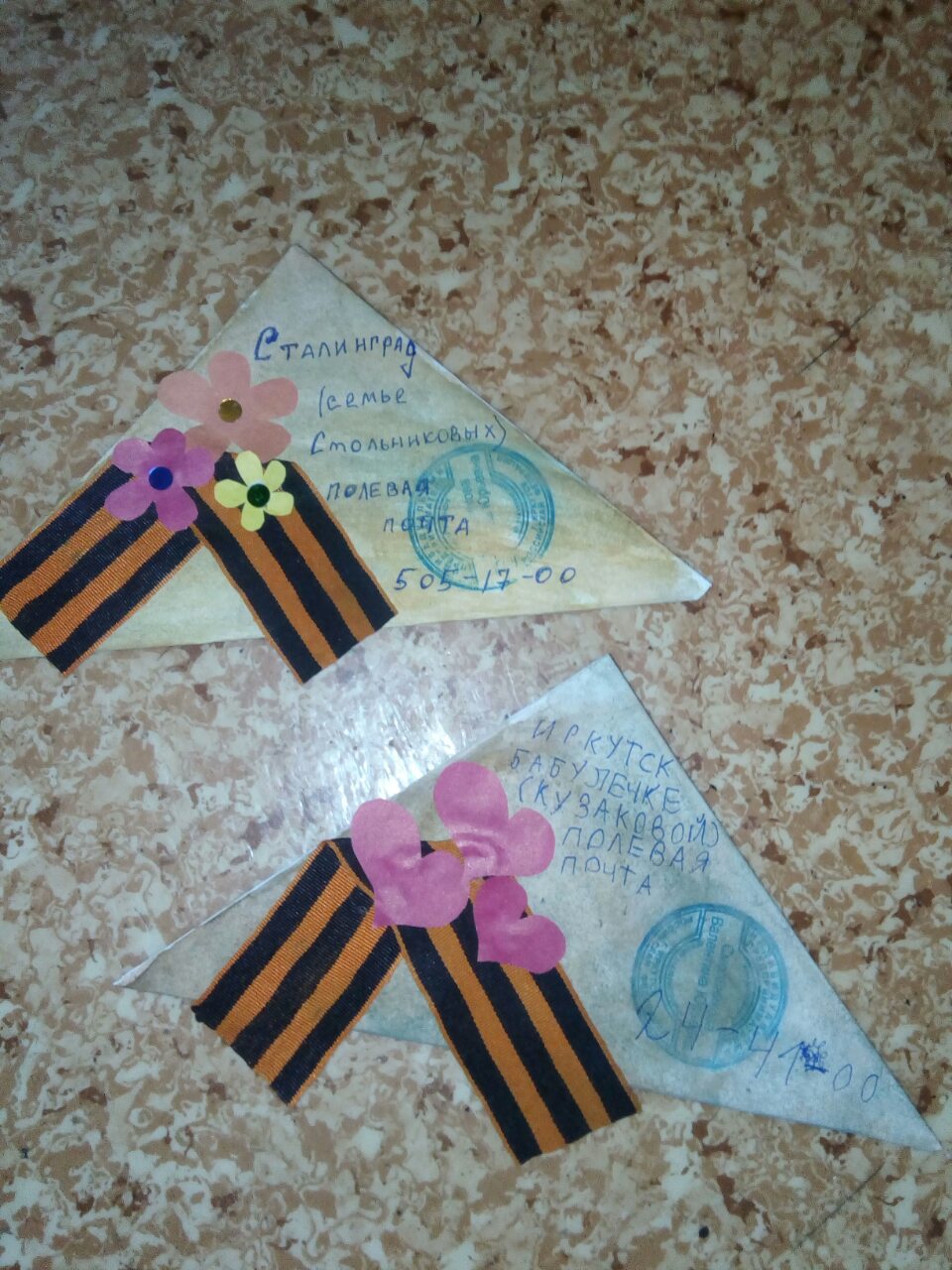 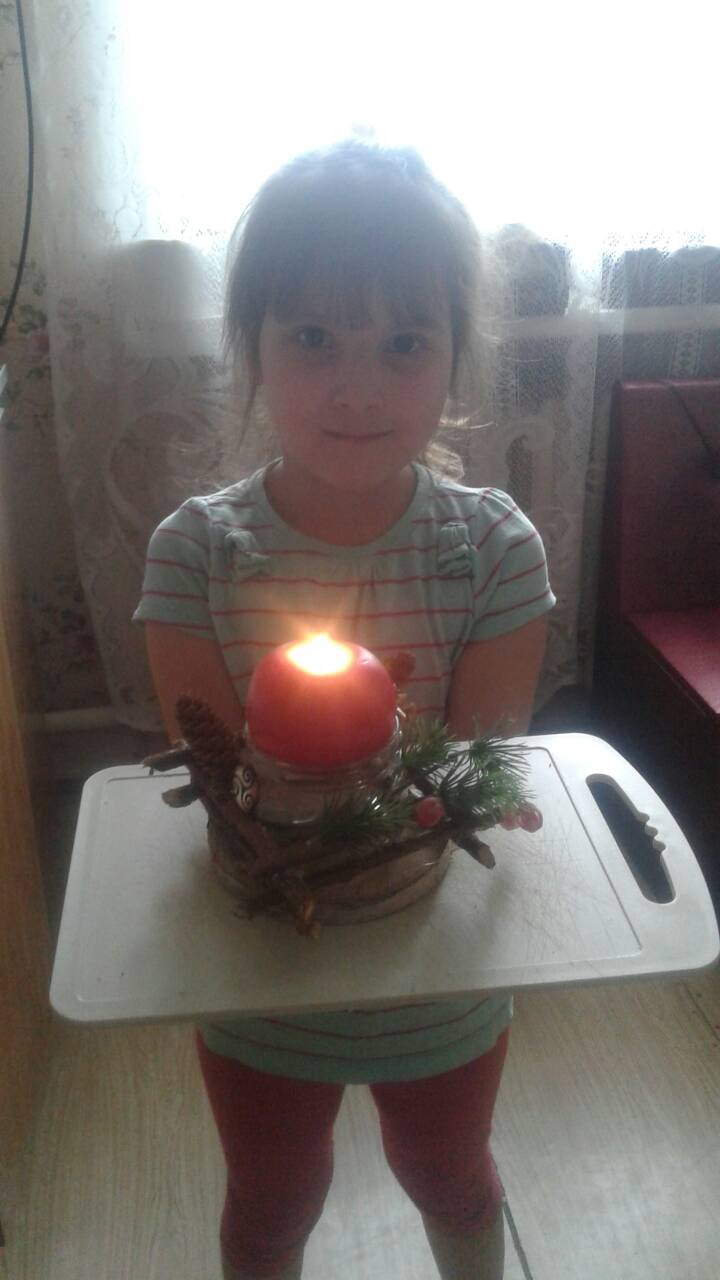 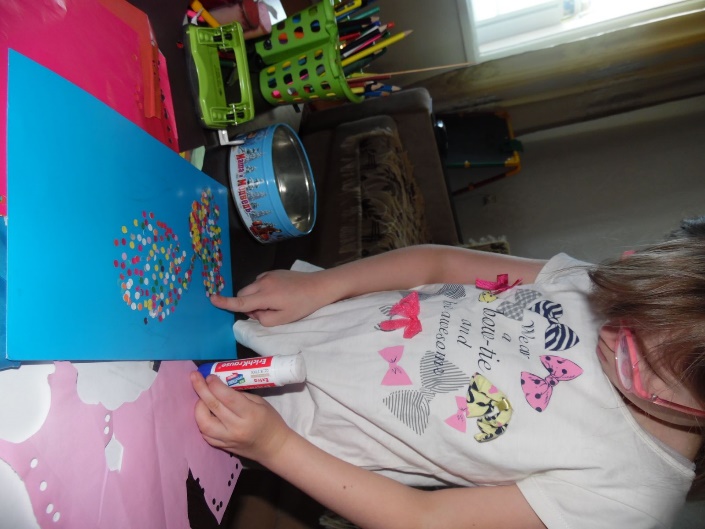 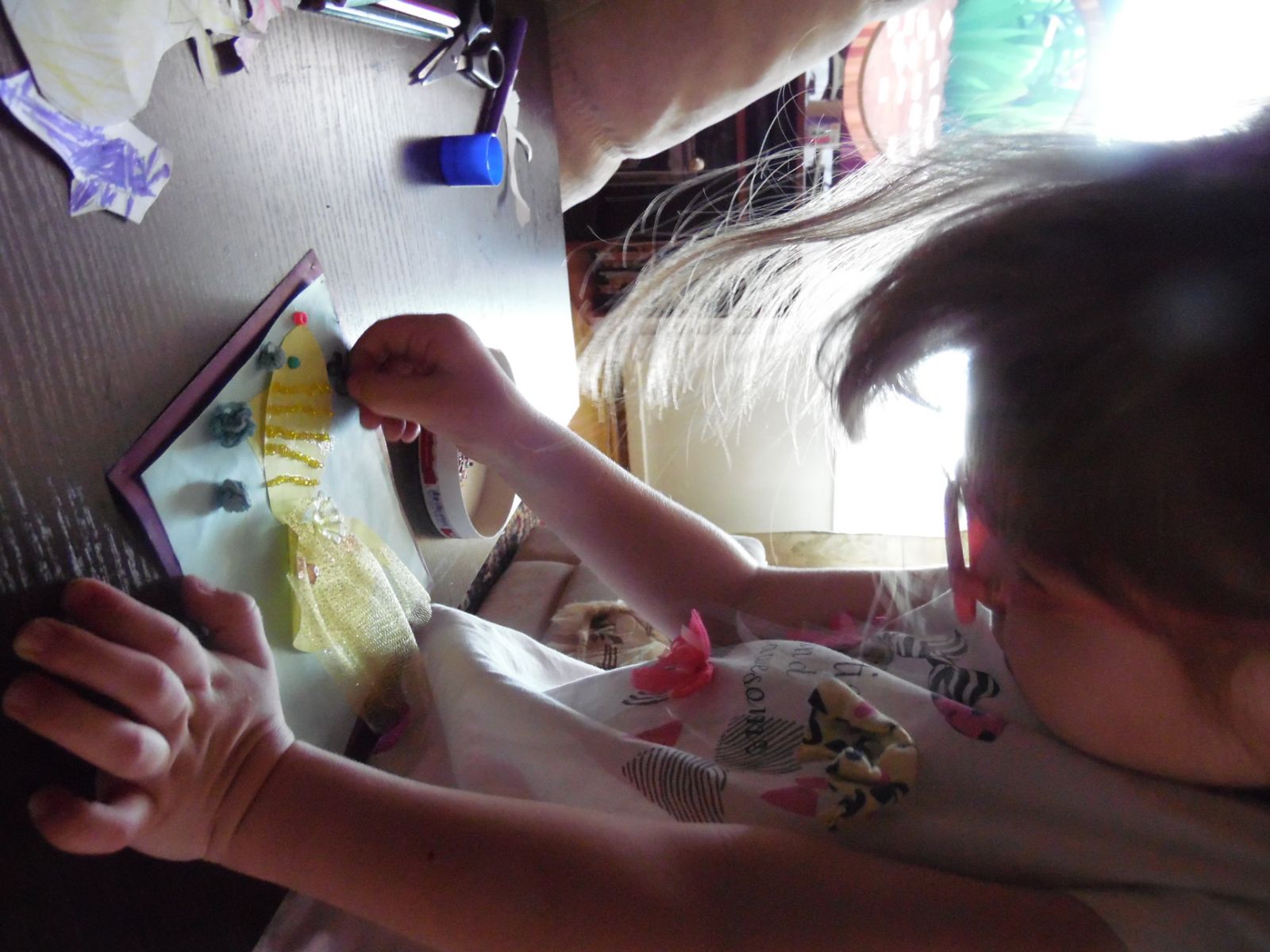 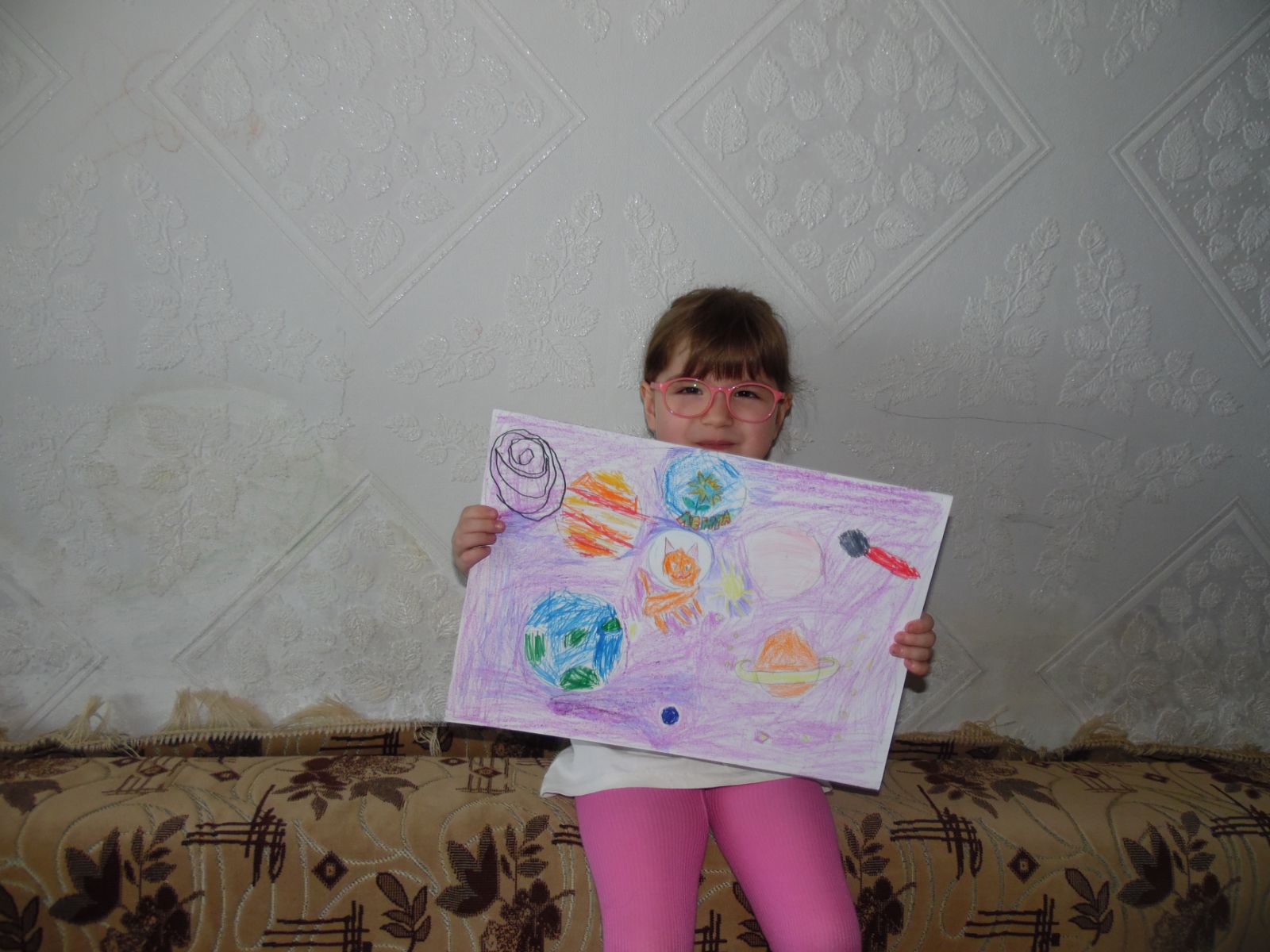 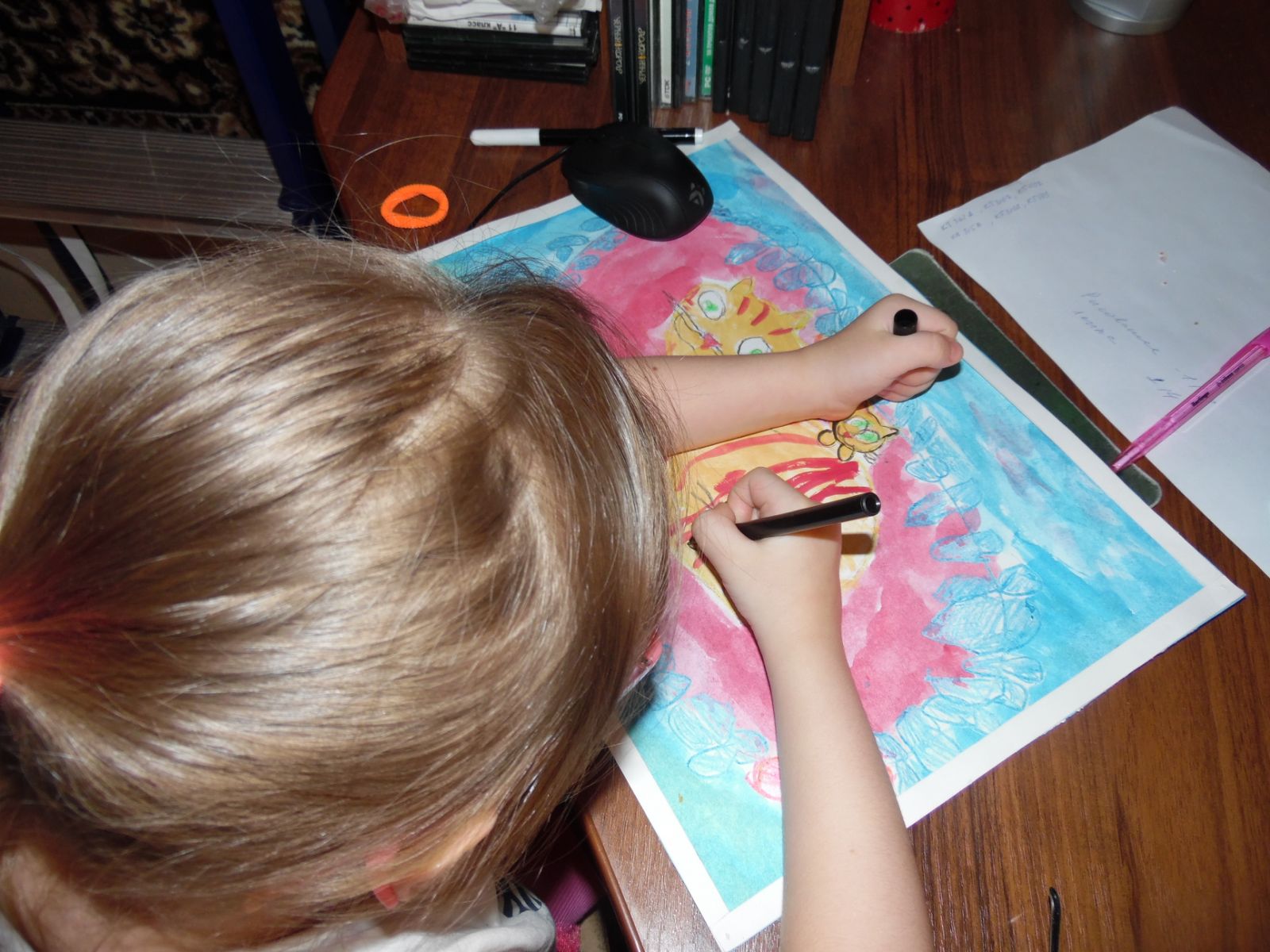 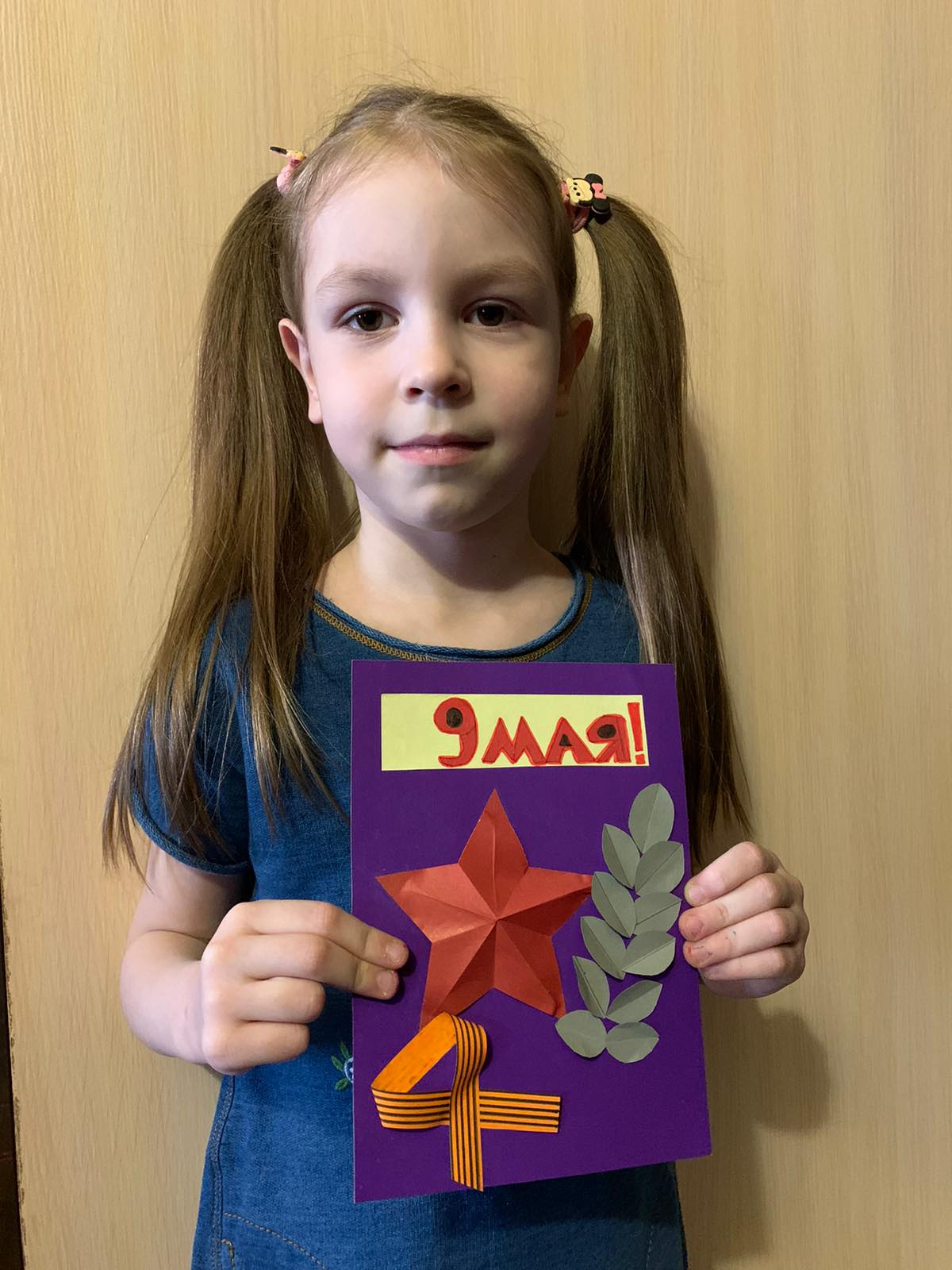 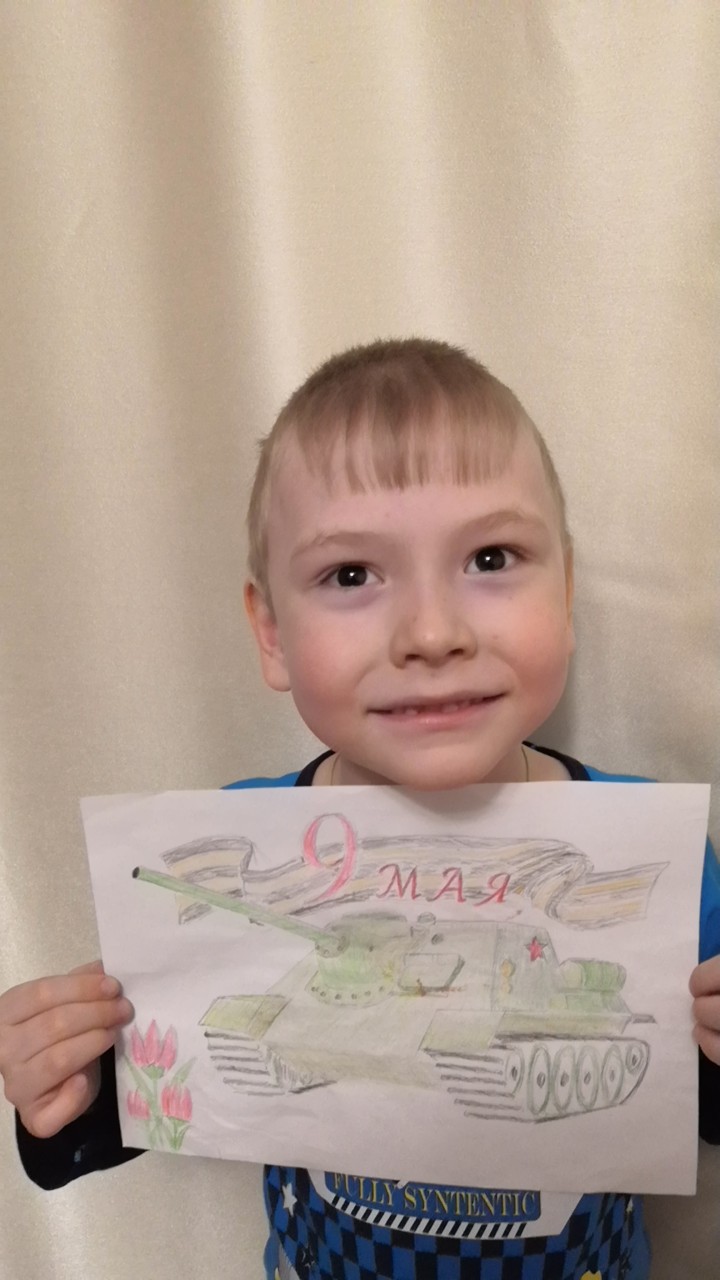 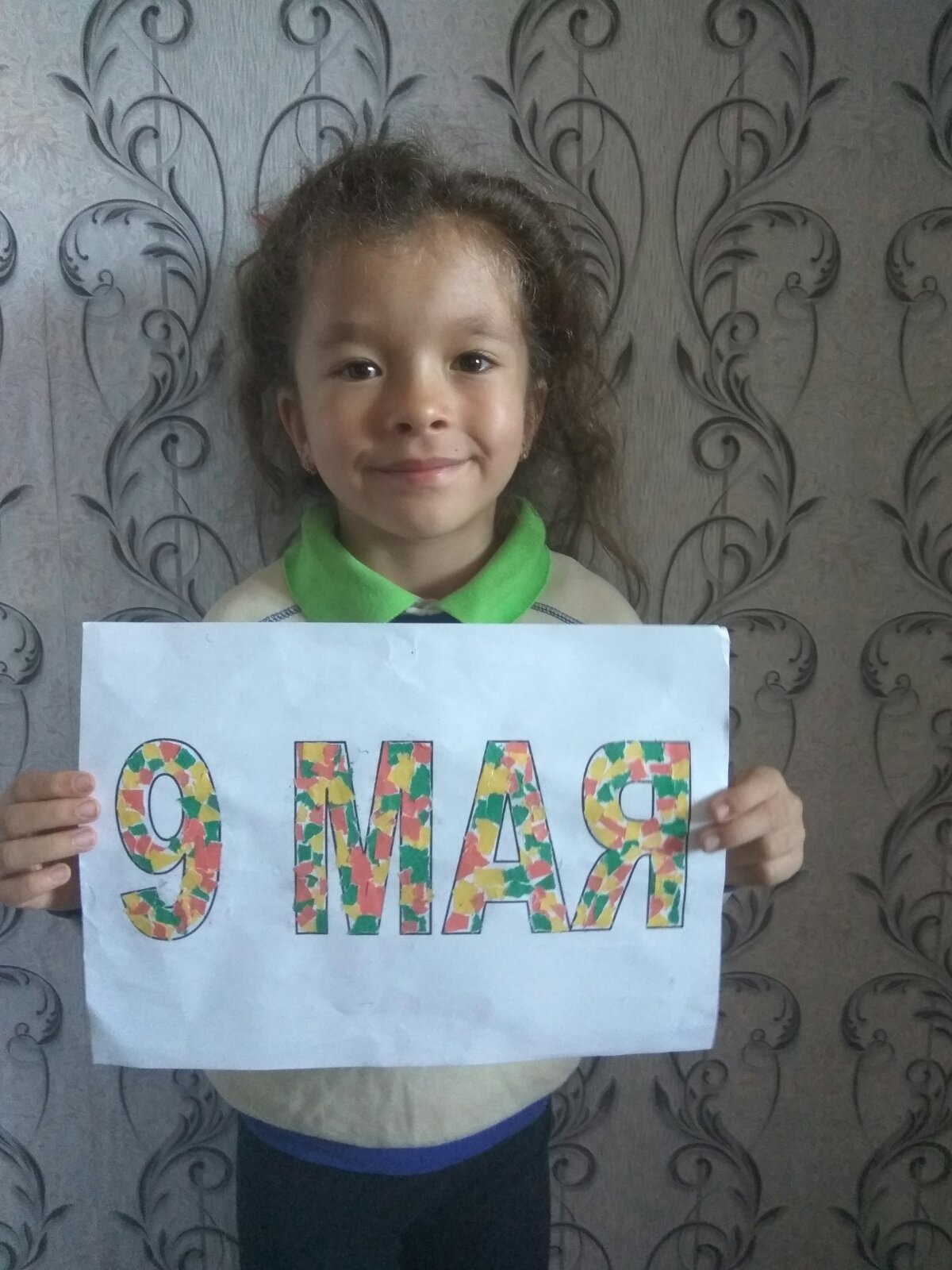 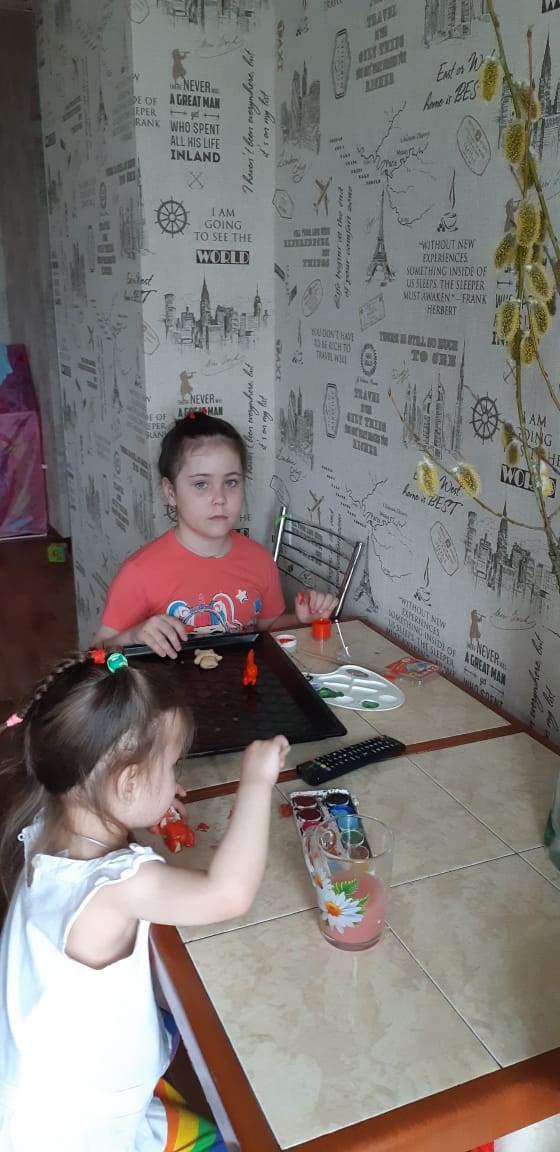 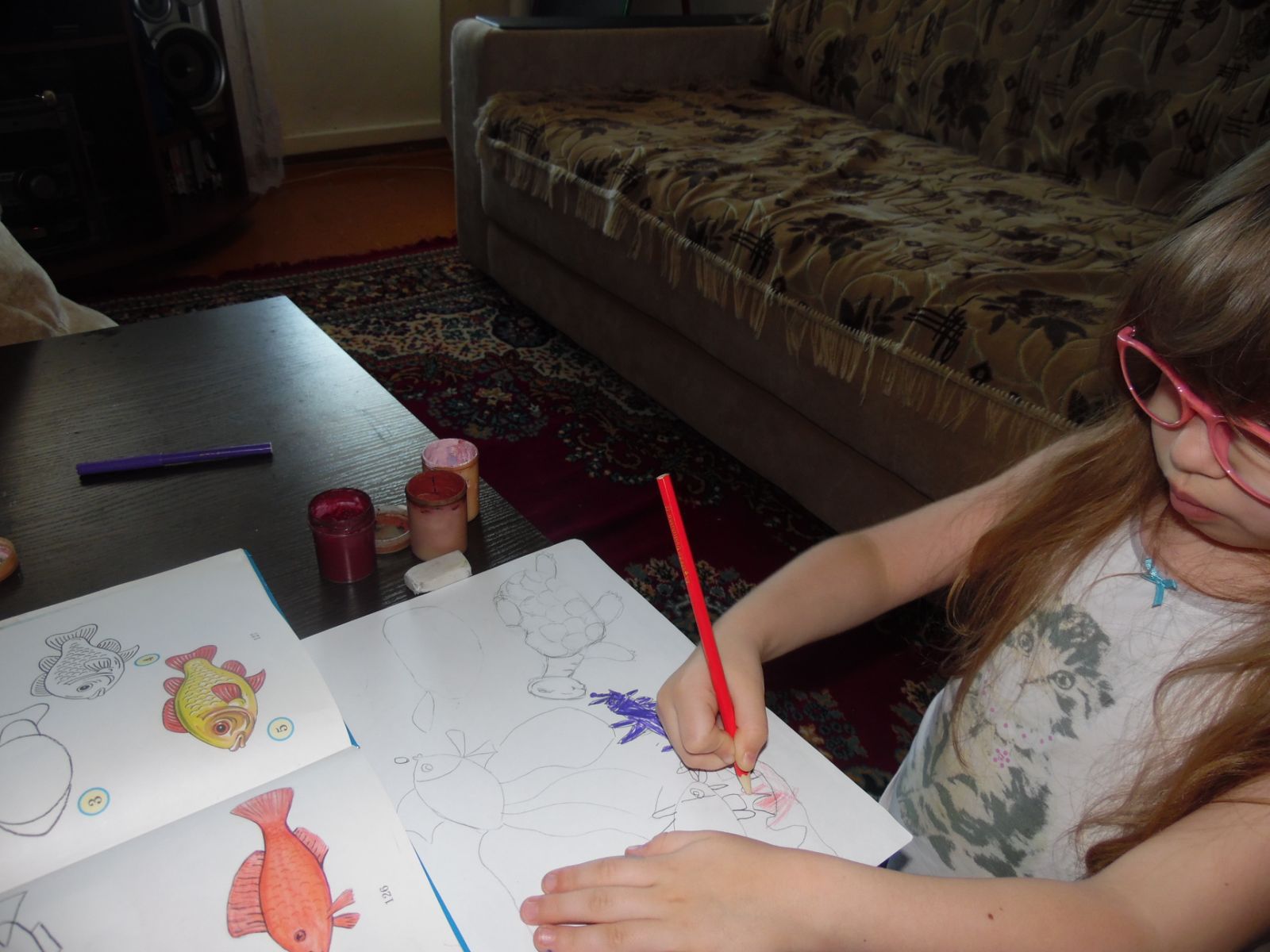 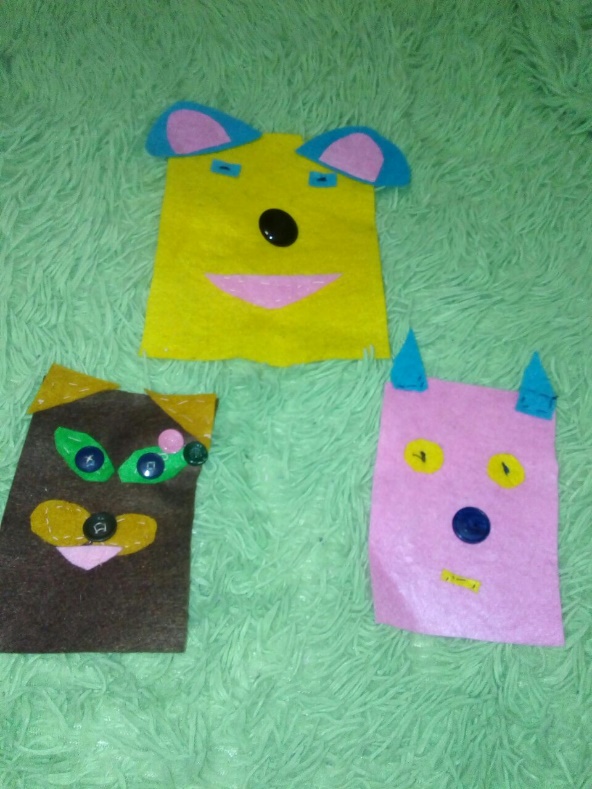 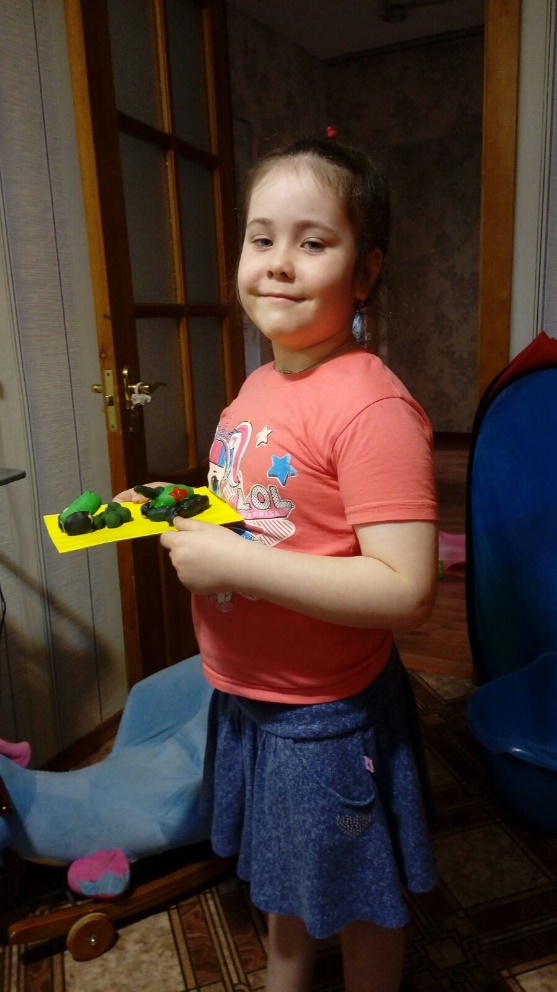 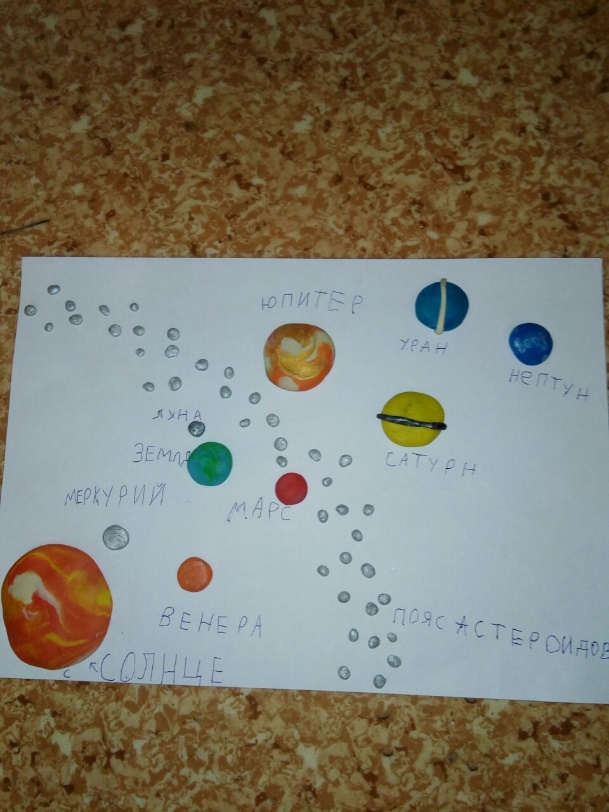 Блок « Я, помощник»
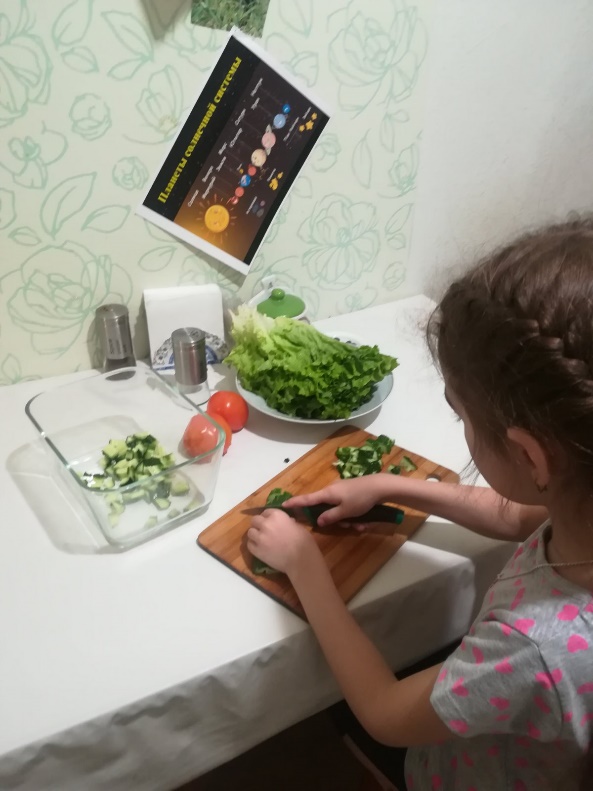 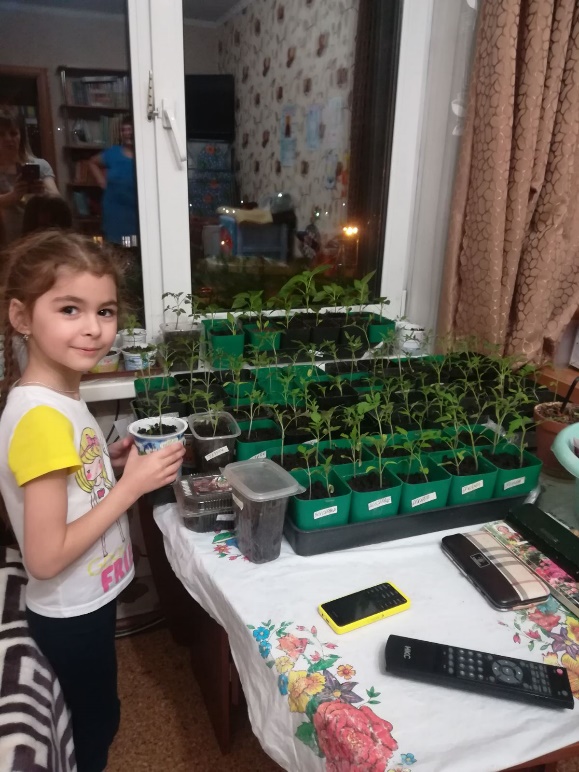 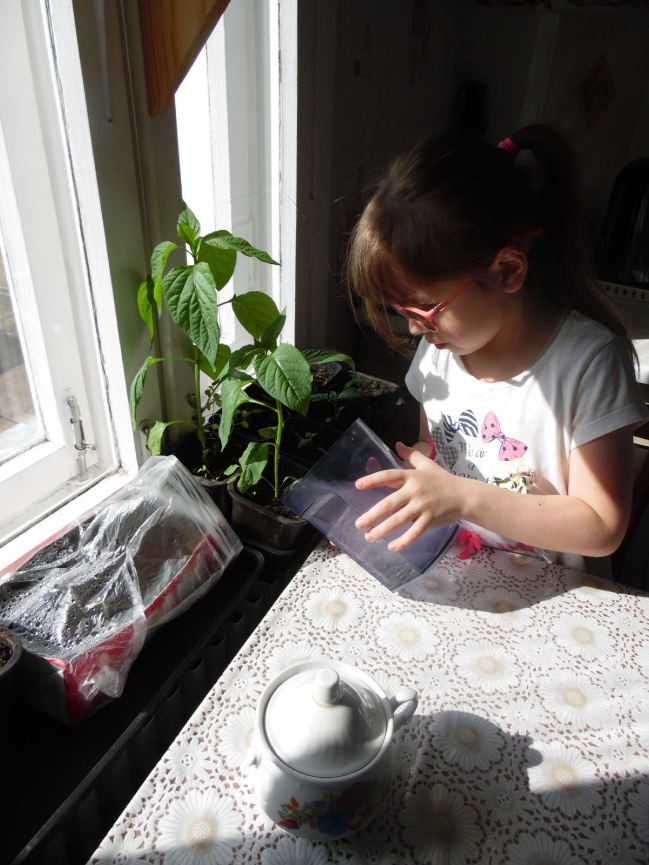 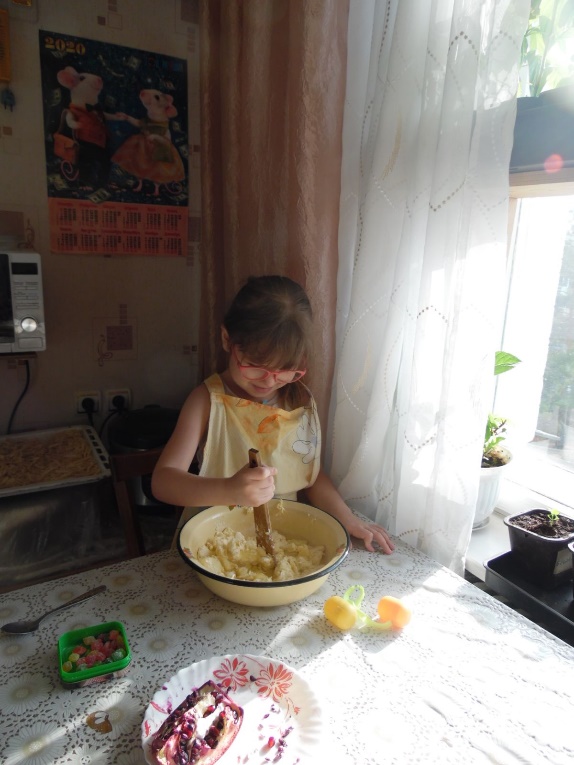 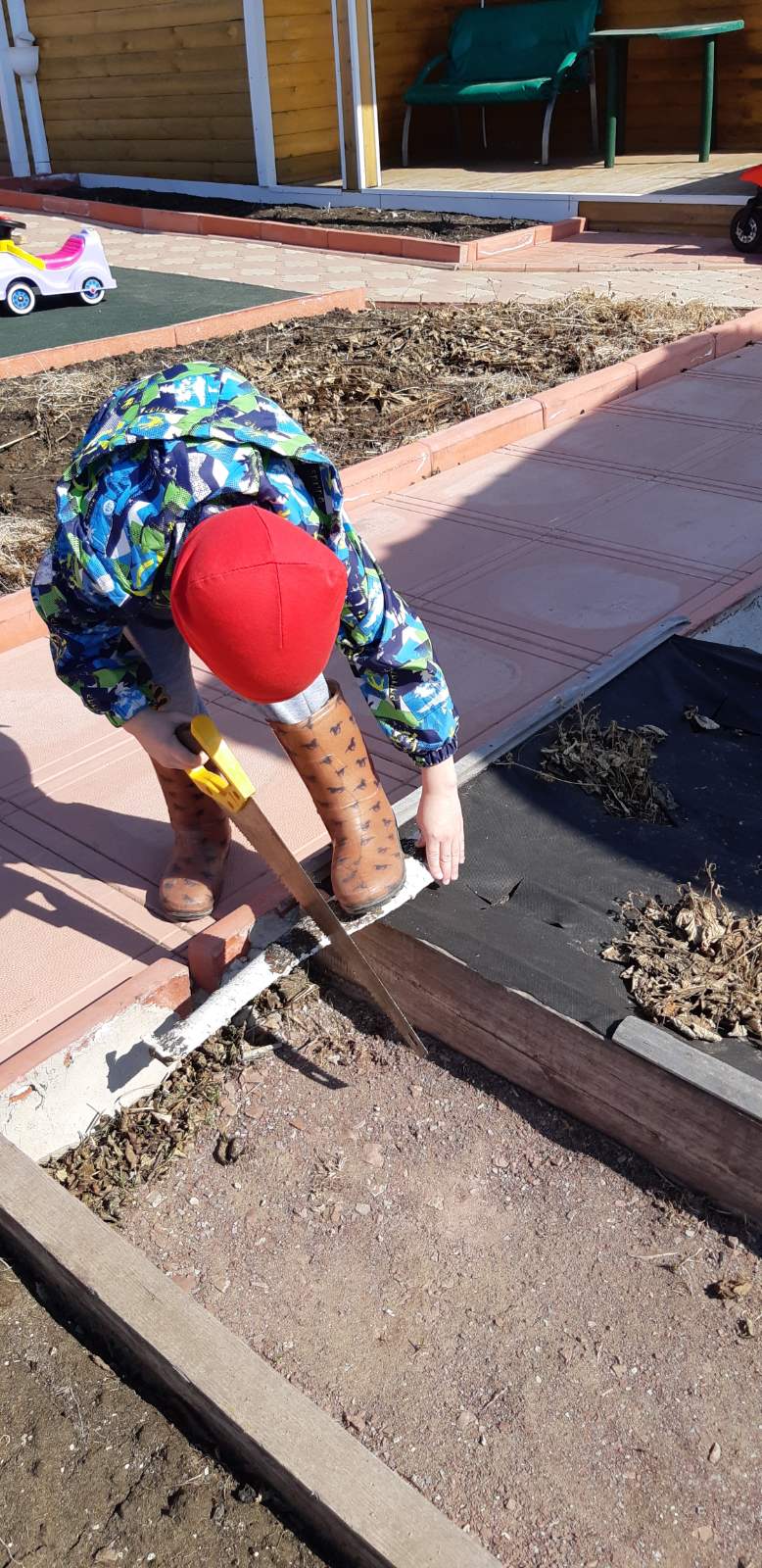 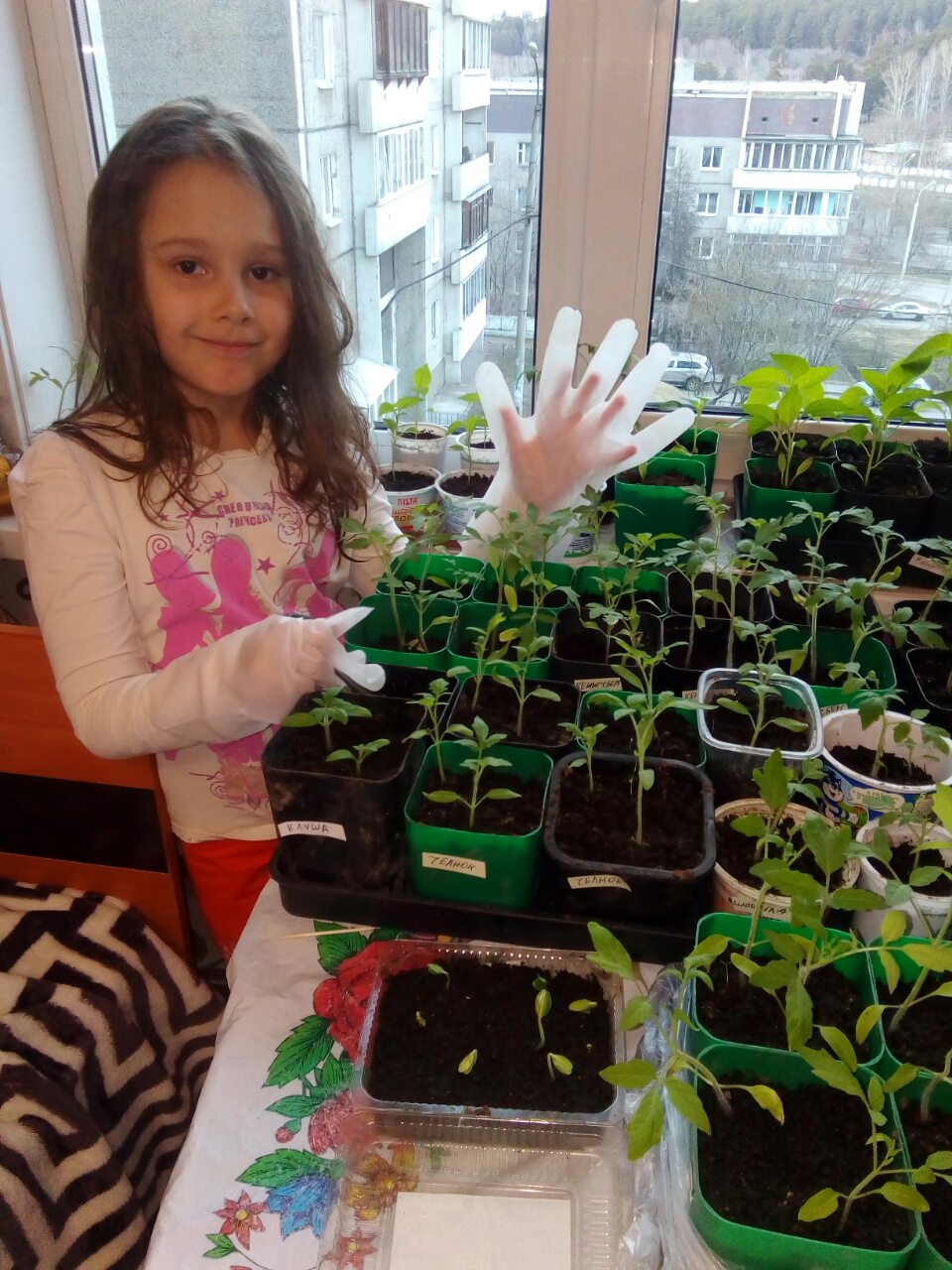 ПАСХА
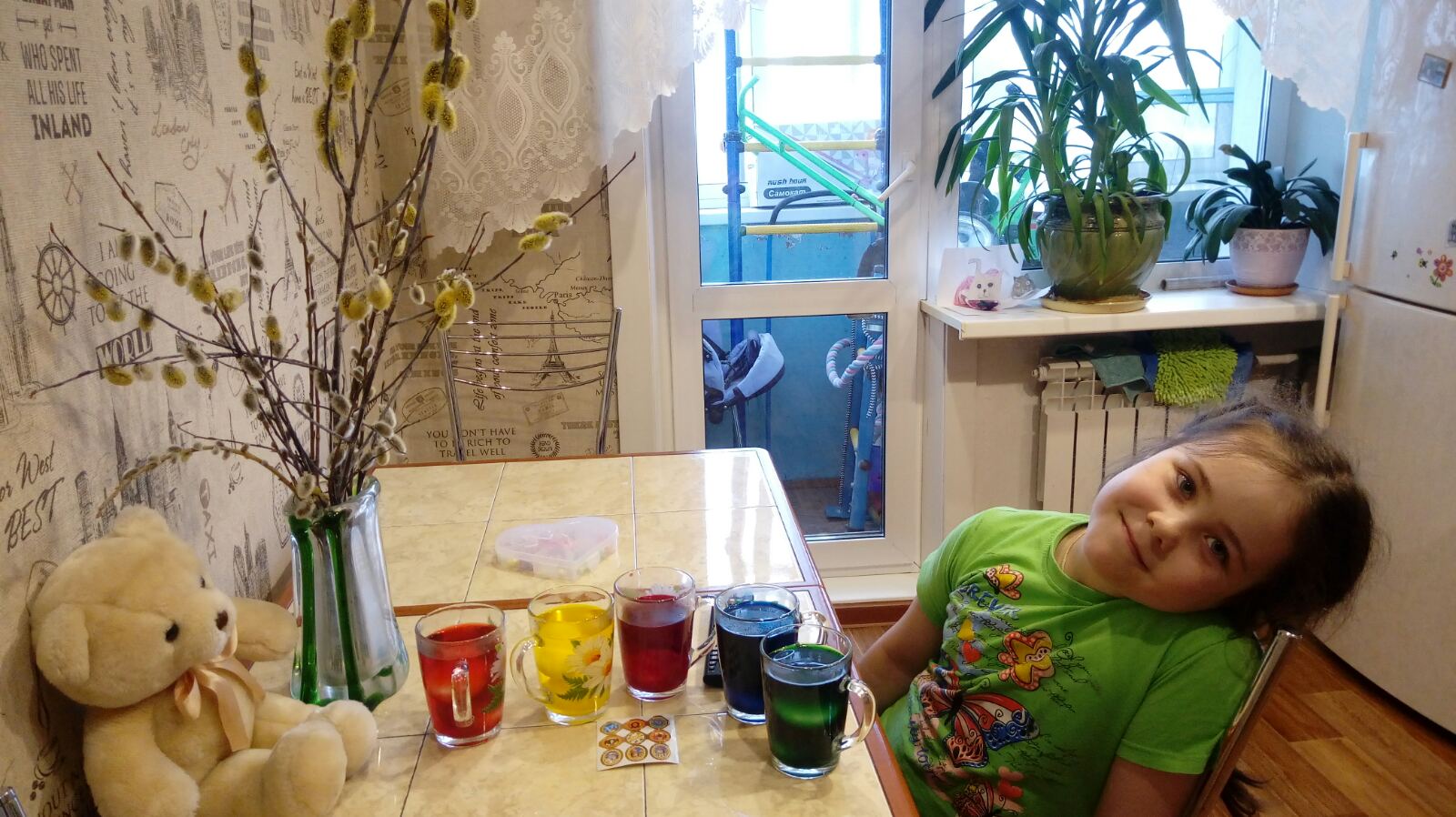 Блок «Семейное чтениеи просмотр фильмов»
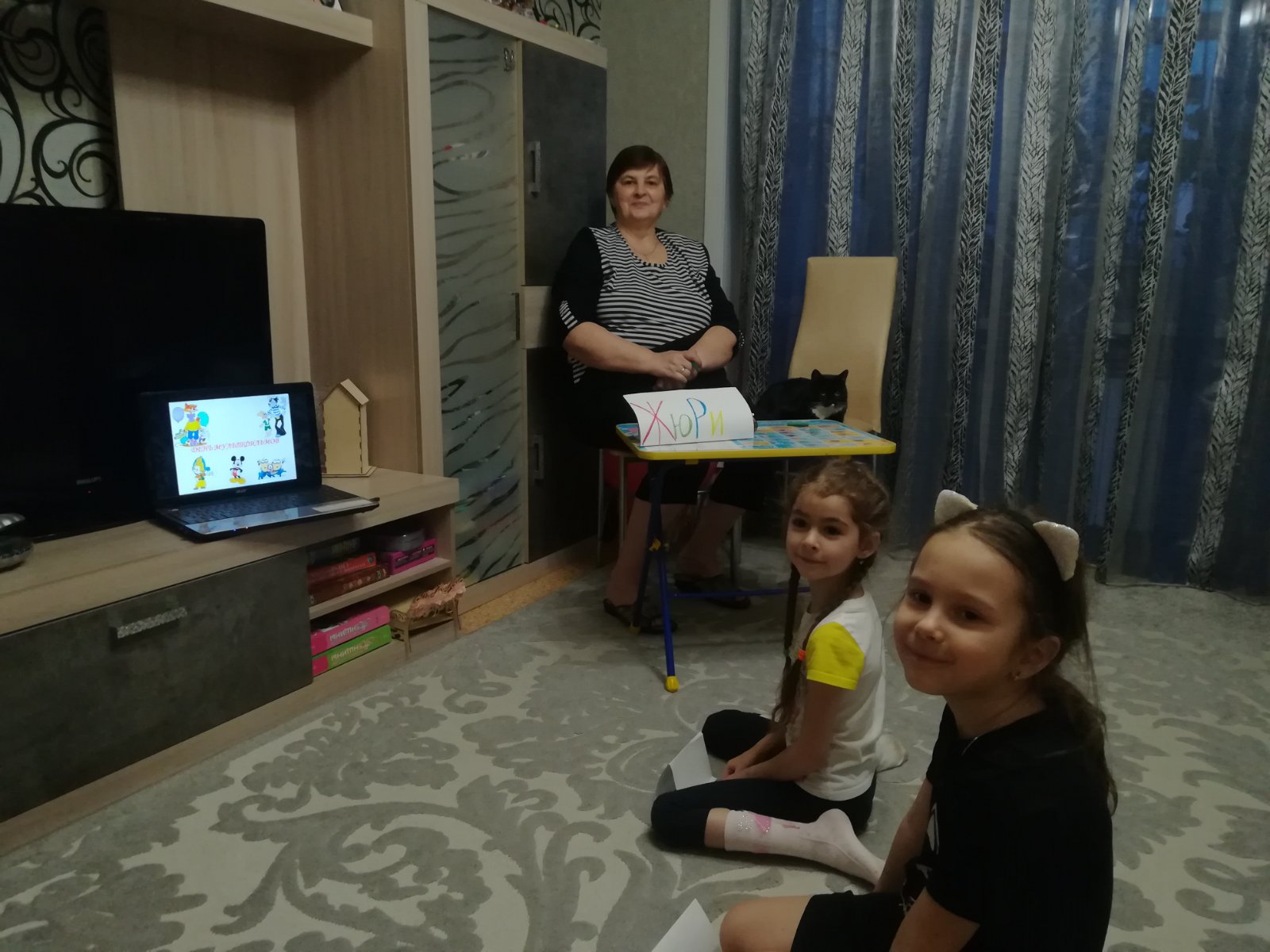